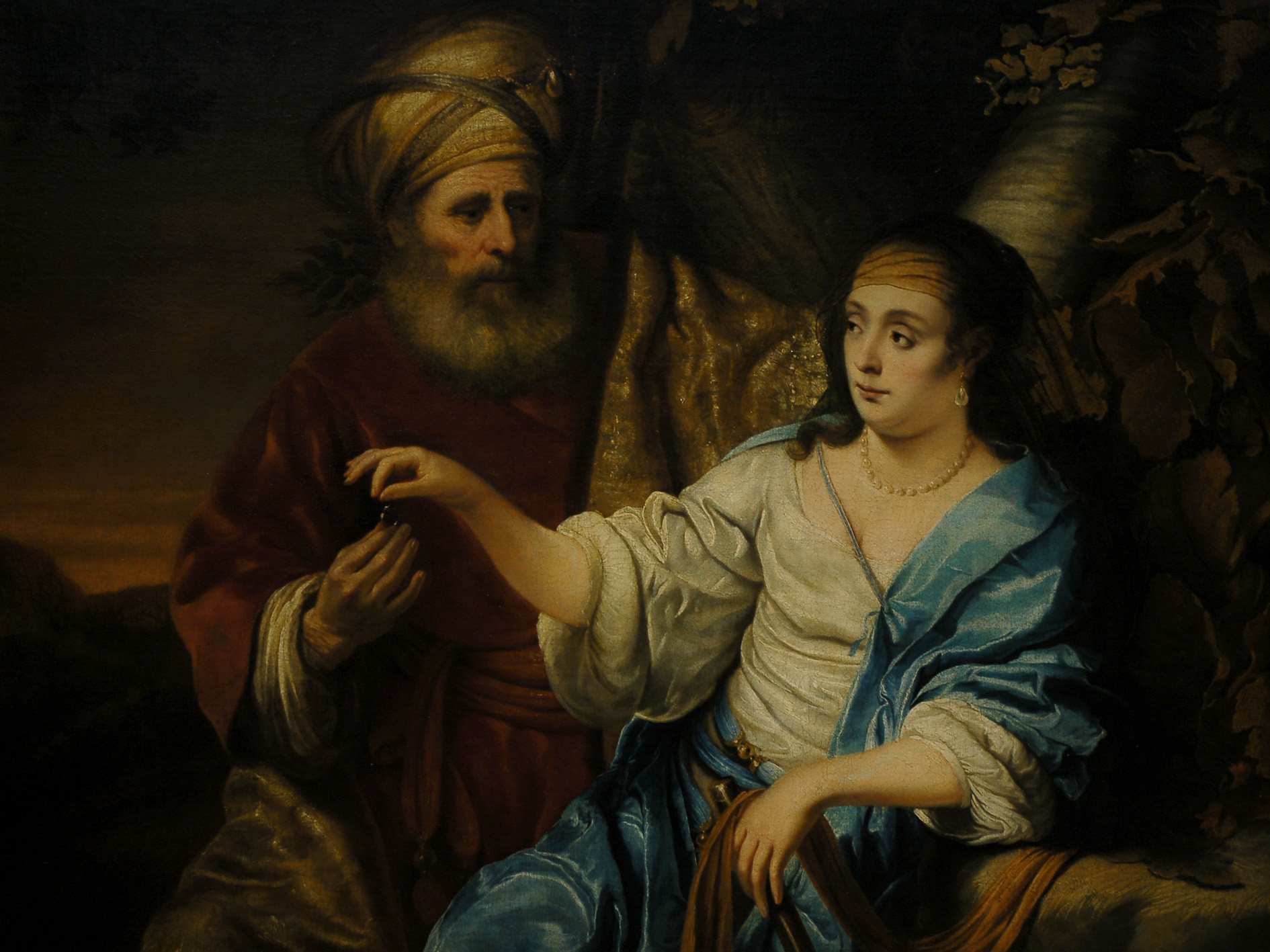 Фердинанд Бол. Фамарь и Иуда. 1653. ГМИИ им.А.С.Пушкина, Москва
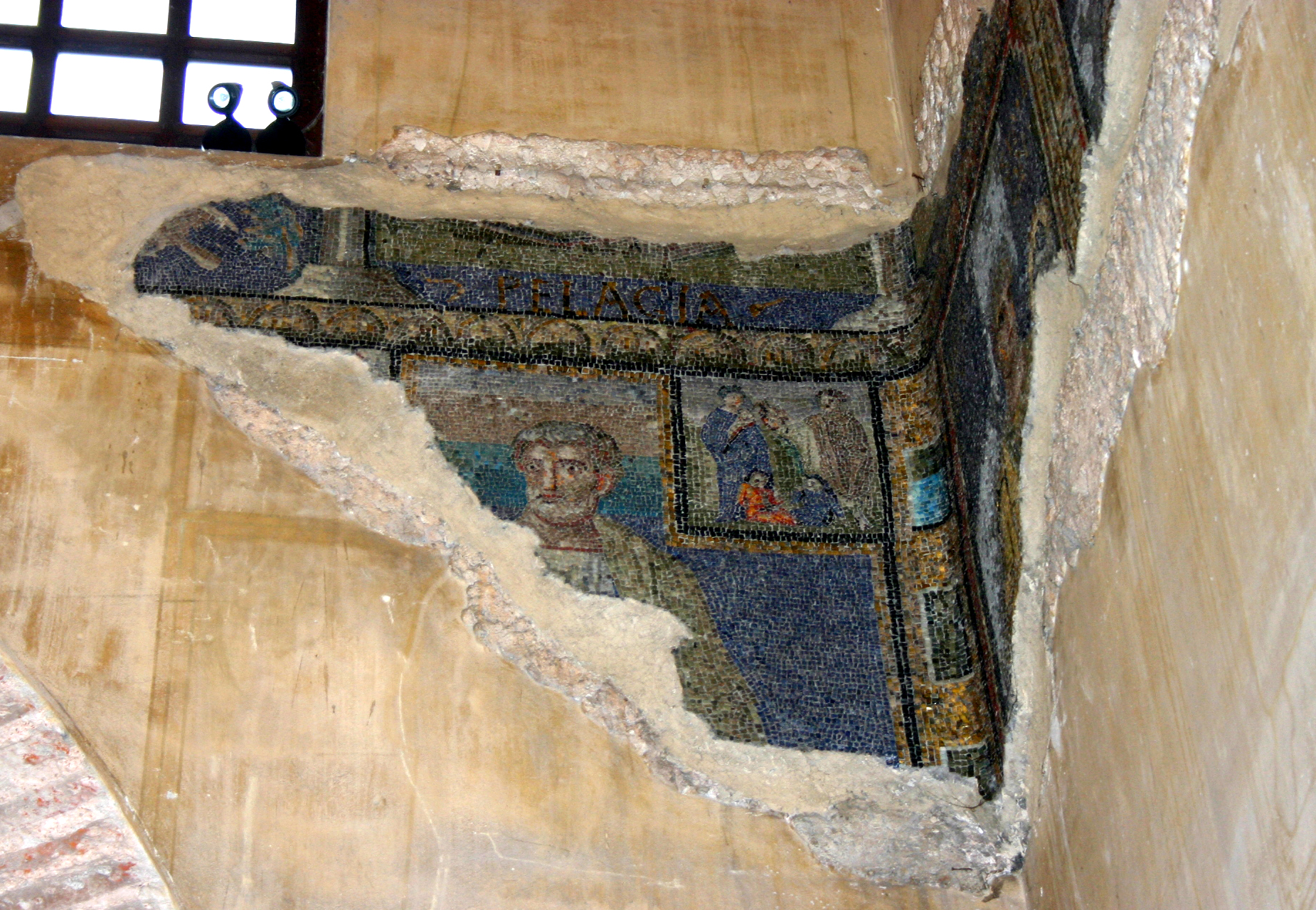 Фамарь, Иуда и их дети. Мозаика из капеллы Сант Аквилино, Милан. V в.
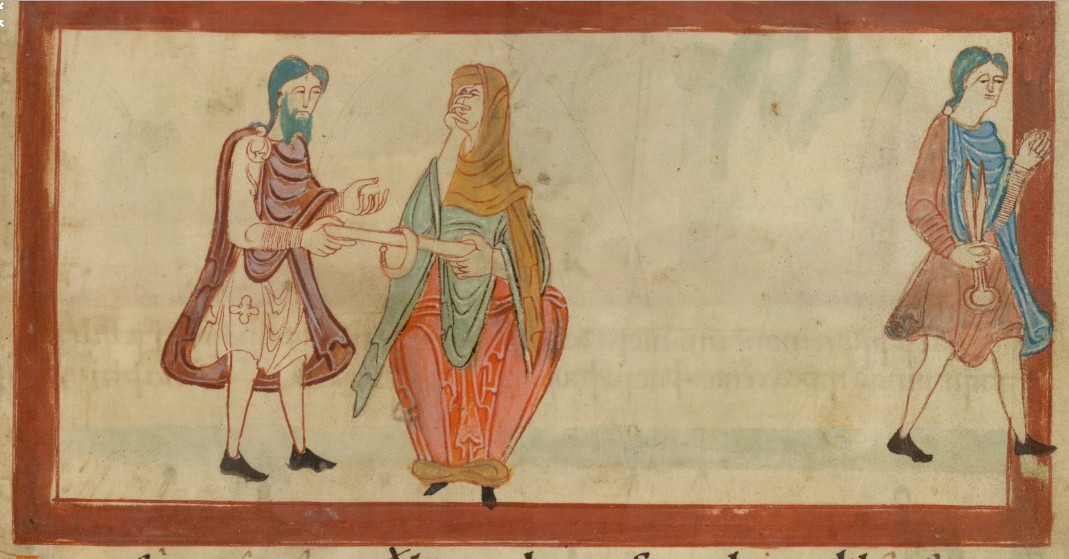 Встреча Иуды и Фамари. Миниатюра из Староанглийского Шестикнижия. Конец XI в.
Британская библиотека.
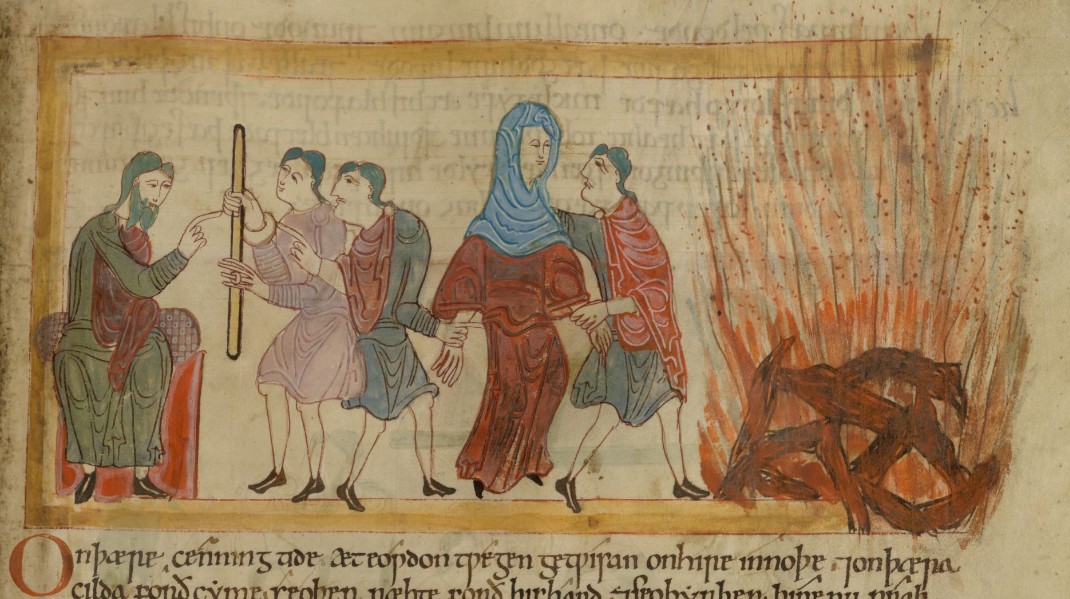 Фамарь ведут на казнь; Иуда опознаёт свой посох. Миниатюра из Староанглийского
Шестикнижия. Конец XI в. Британская библиотека.
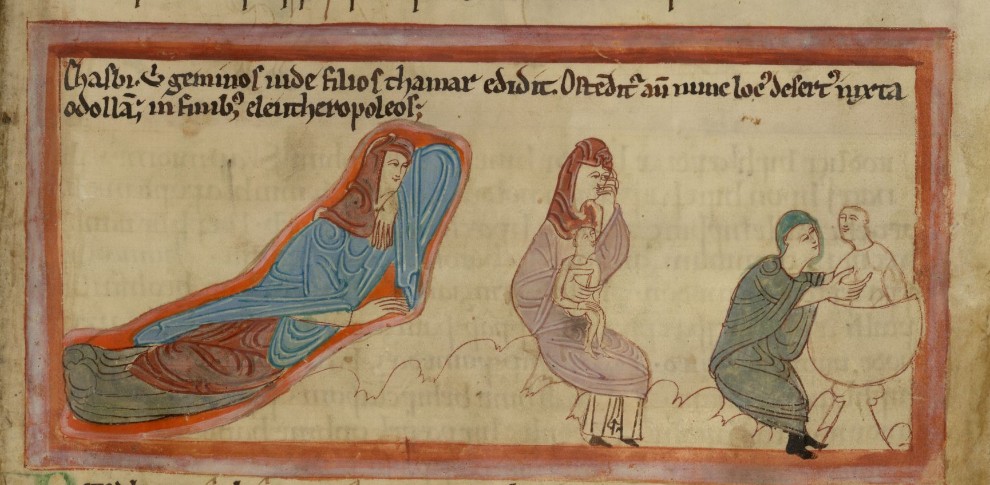 Рождество Фареса и Зары. Миниатюра из Староанглийского Пятикнижия. Конец XI в.
Британская библиотека.
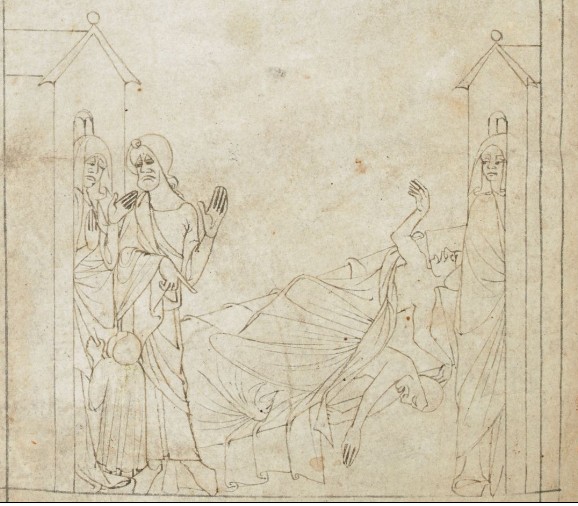 Смерть Эра и Онана. Тамар покидает дом Иуды. Миниатюра из Эгертонского генезиса.
Конец XIV в. Британская библиотека.
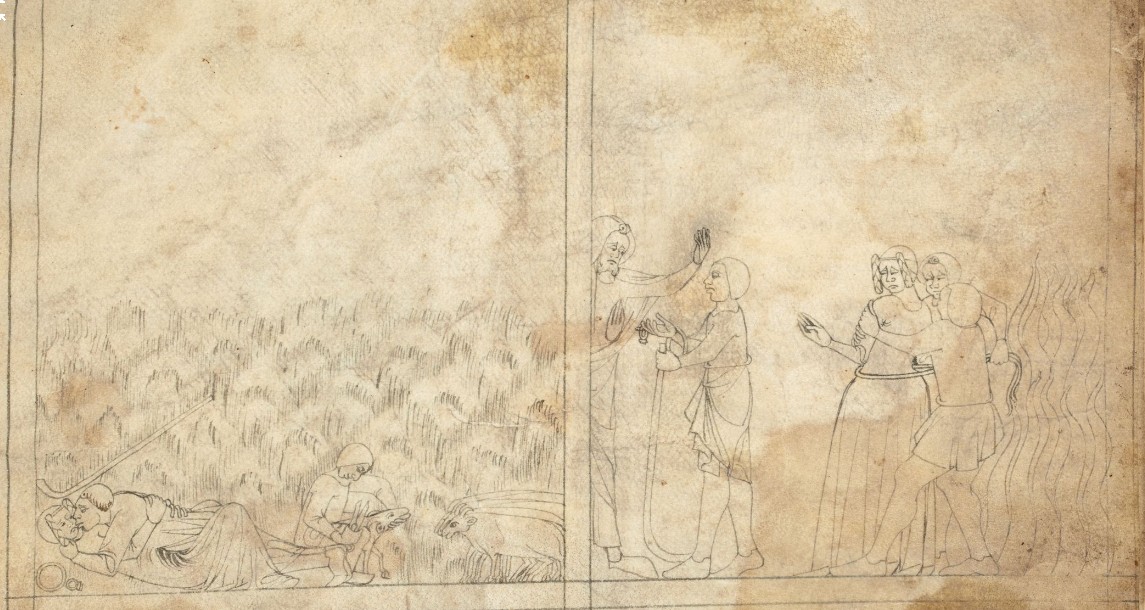 Иуда принимает Фамарь за проститутку. Фамарь ведут на казнь.
Миниатюры из Эгертонского генезиса. Конец XIV в. Британская библиотека.
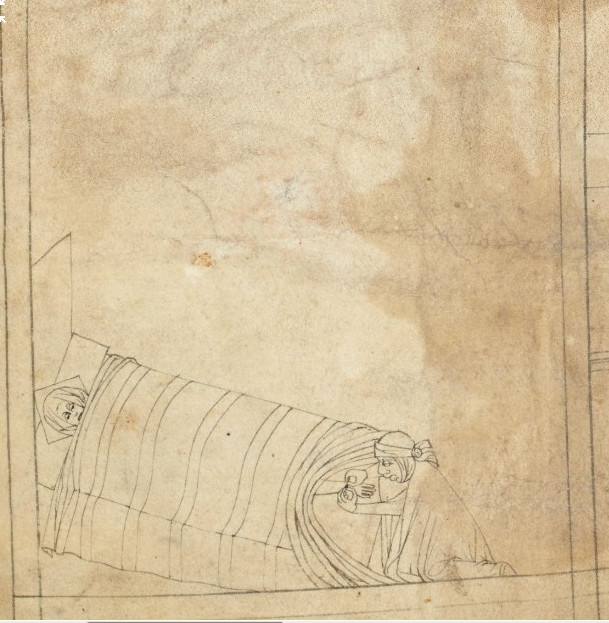 Рождество Фареса и Зары. Повитуха повязывает красную нить на руке
Зары. Миниатюра из Эгертонского генезиса.
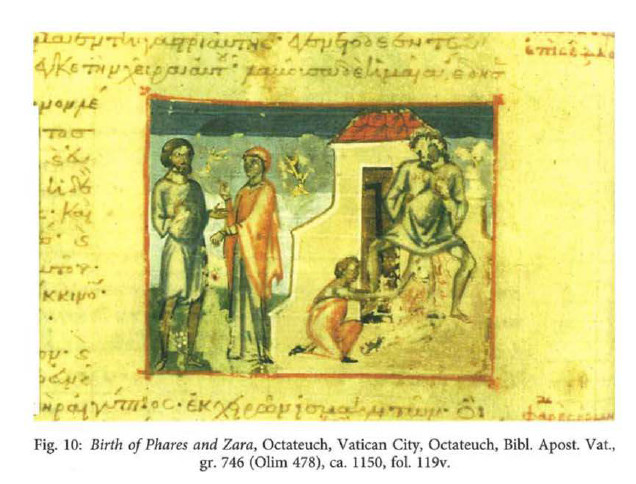 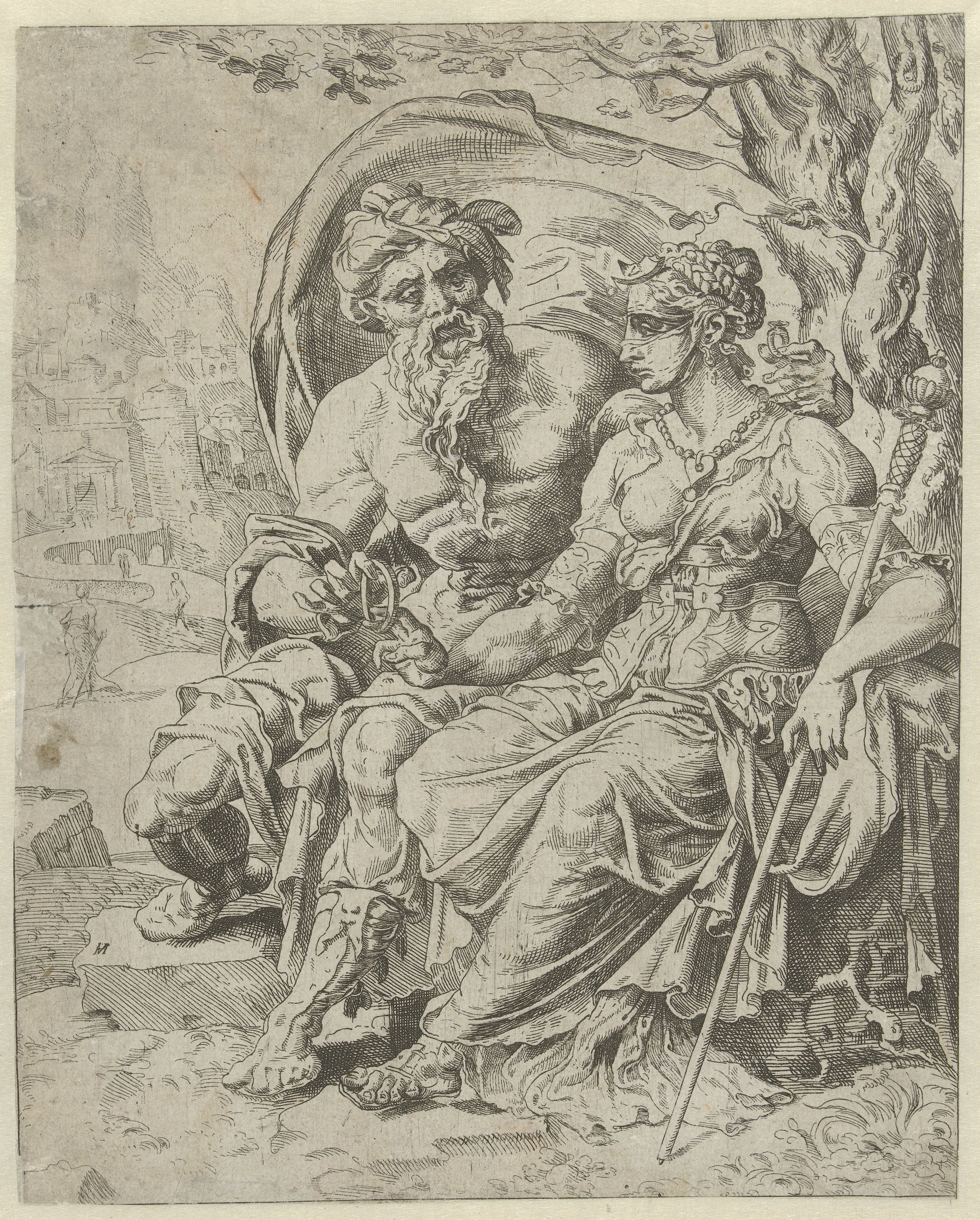 Мартин ван Хеемскерк. Фамарь и Иуда. 1549 г. Риксмузеум, Амстердам.
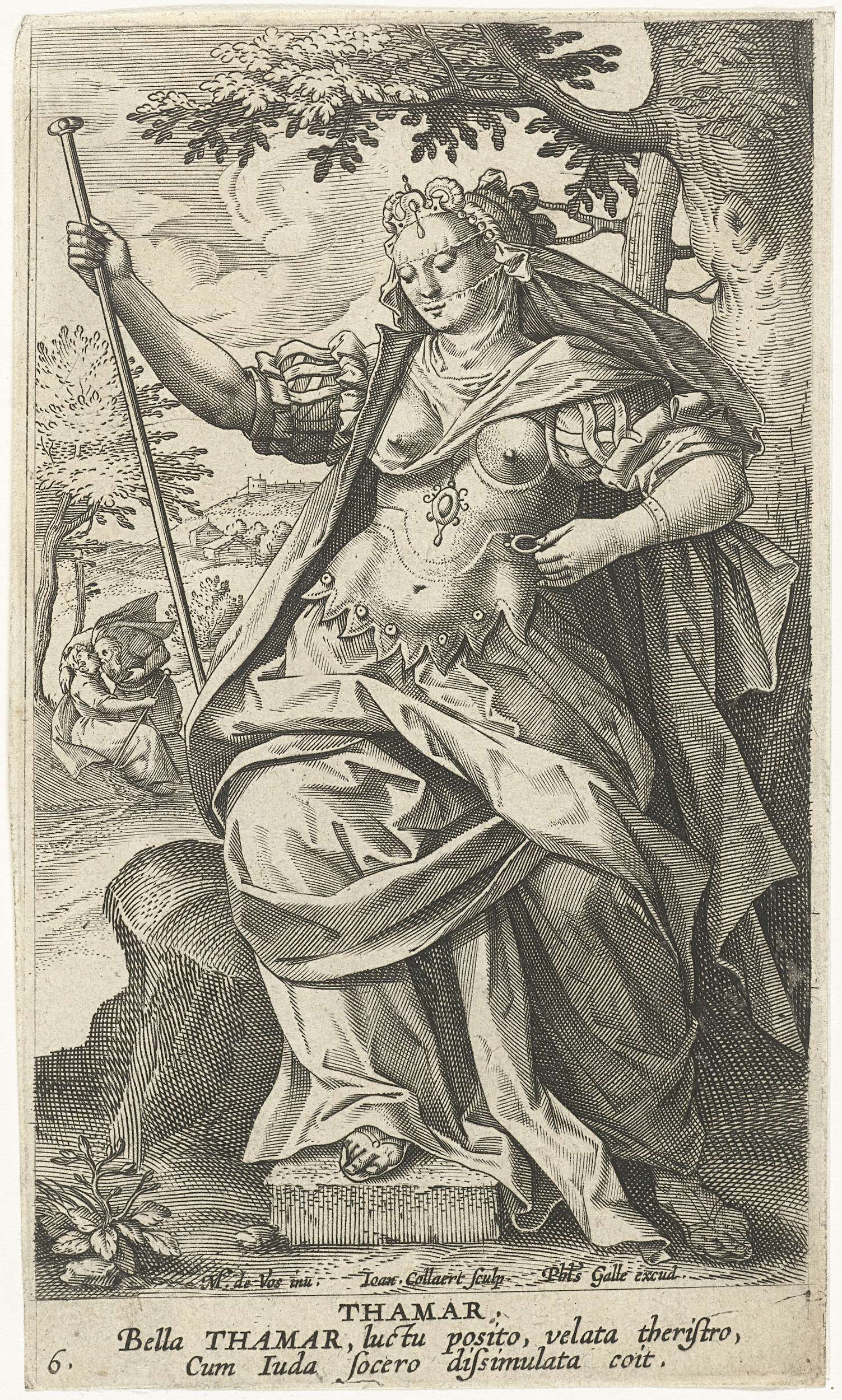 Ян Колларт. Фамарь. Иллюстрация к книге Корнелиса Килиана “Знаменитые
Женщины Ветхого Завета. 1588. Риксмузеум, Амстердам.
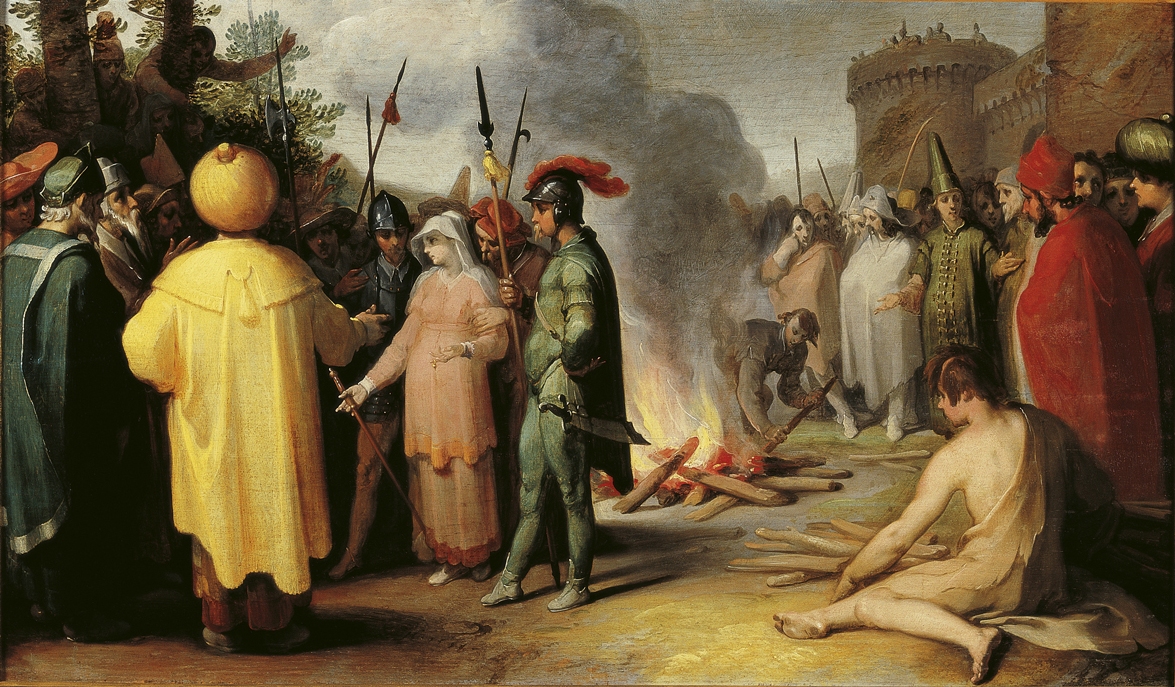 Корнелис Корнелиссен. Фамарь ведут на казнь. 1596 г.
Музей Франса Хальса, Харлем
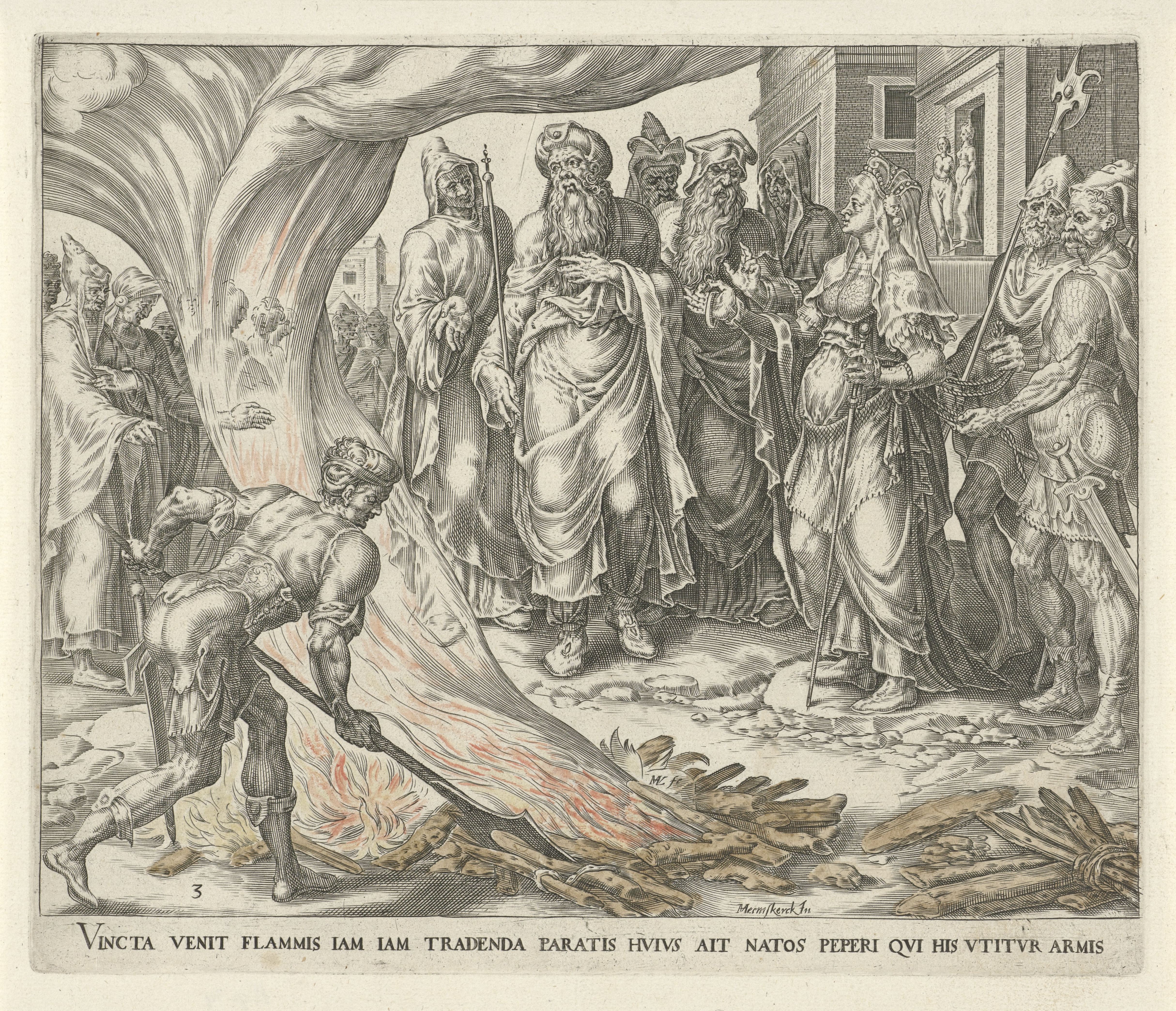 Хармен Янс фон Мюллер. Фамарь ведут на казнь. 1568. Риксмузеум, Амстердам
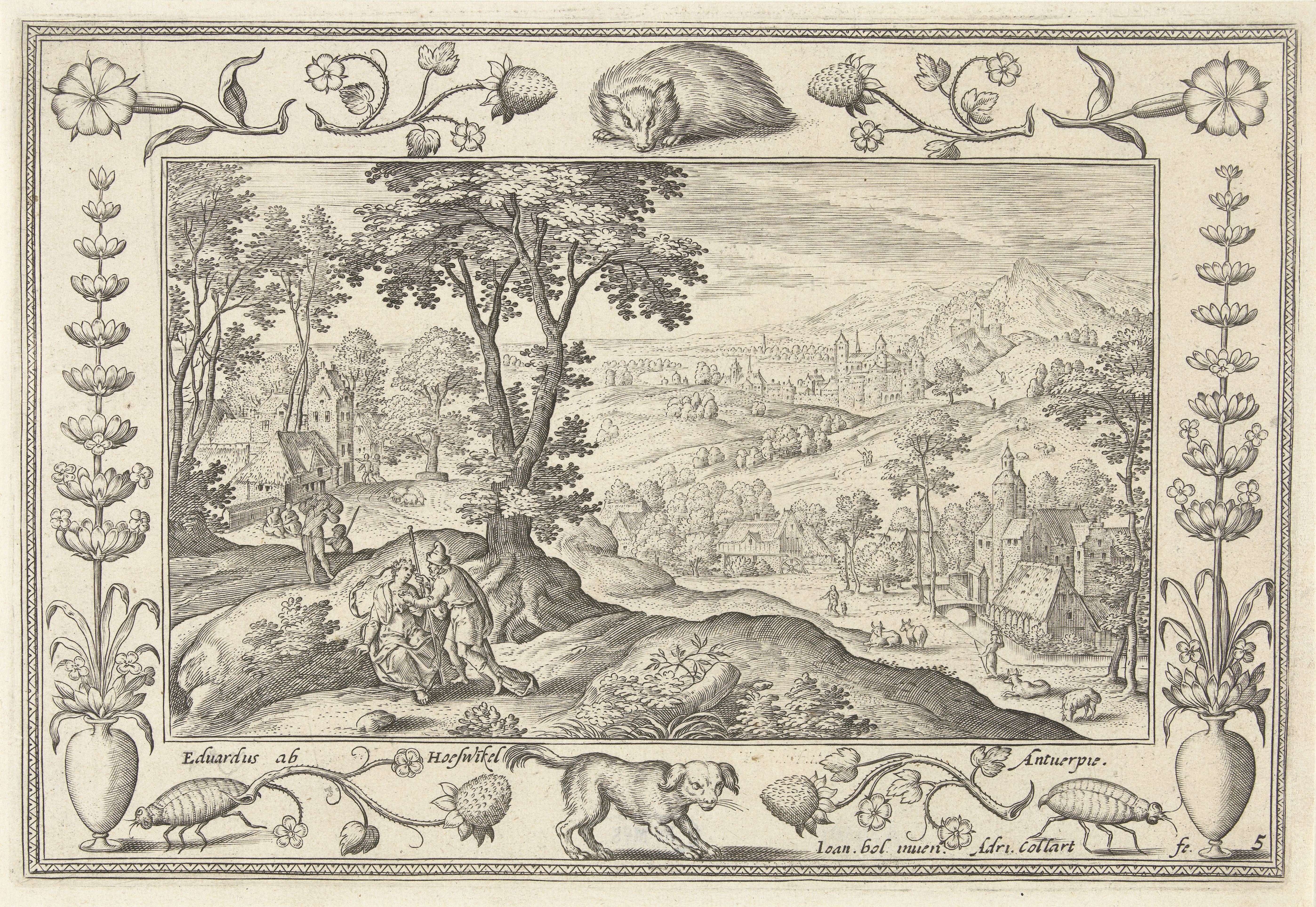 Ханс Бол. Пейзаж с Иудой и Фамарью. 1586 г. Риксмузеум, Амстердам.
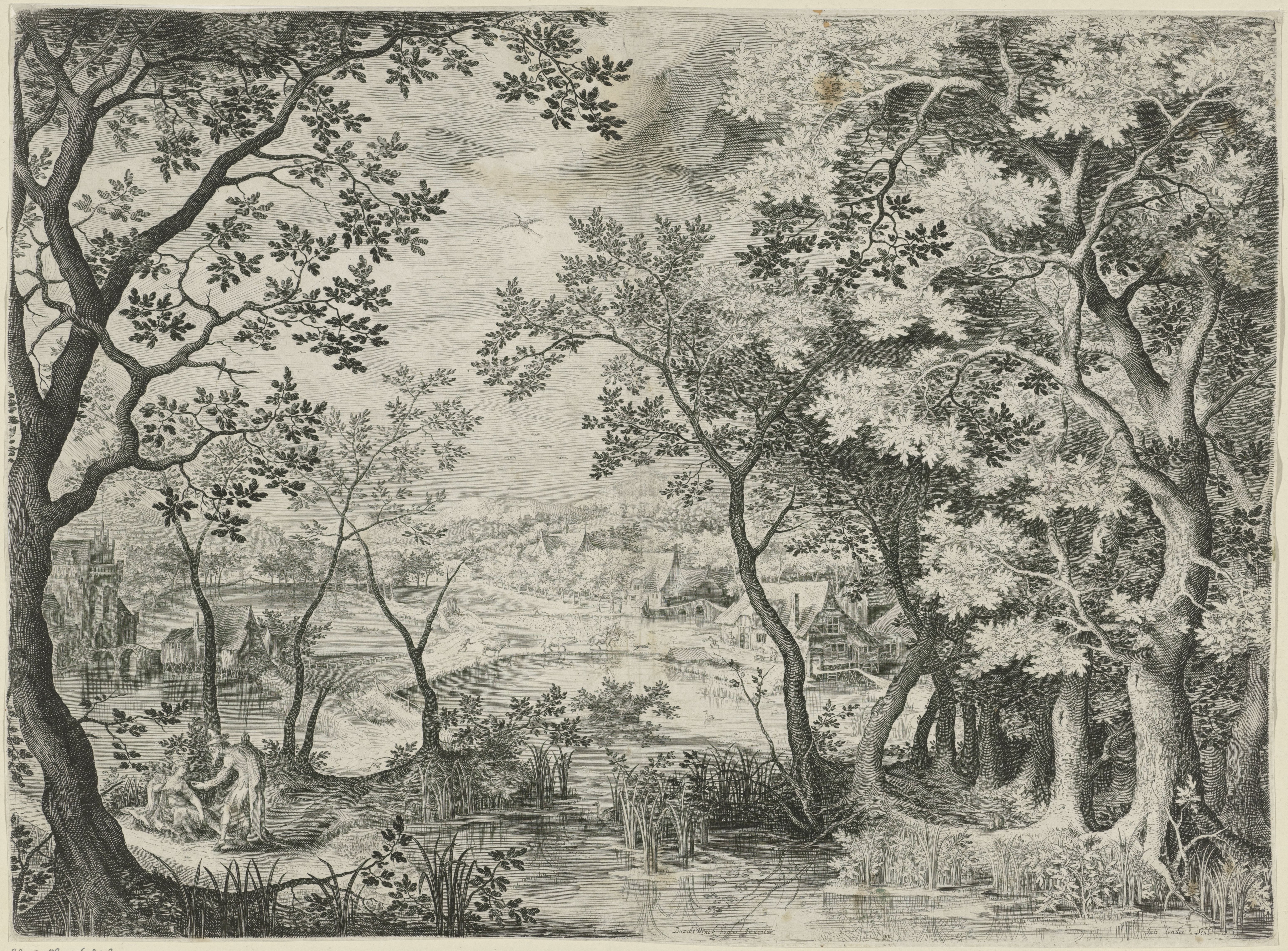 Пейзаж с Иудой и Фамарью.Гравюра Яна ван Лондерзееля по картине Давида
Винкбоонса. XVII в Риксмузеум, Амстердам.
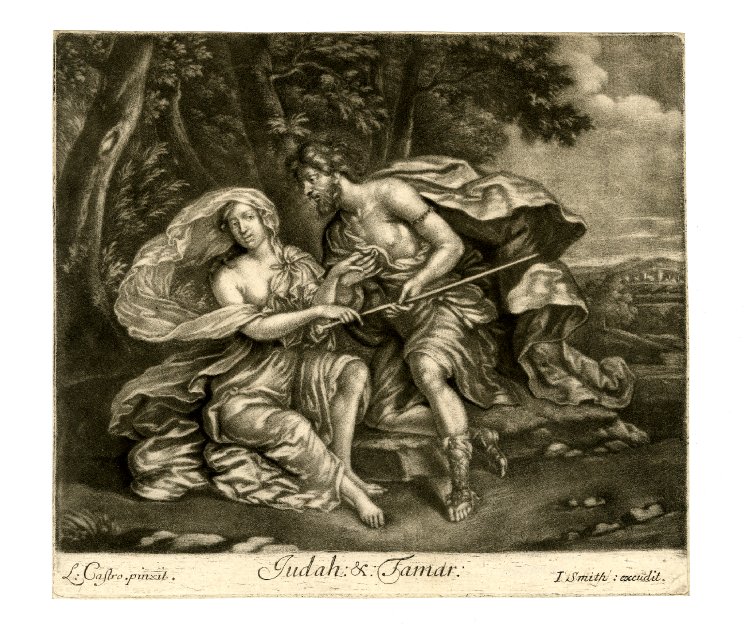 Лоренцо Кастро. Фамарь и Иуда. 1682-1692. Британский музей
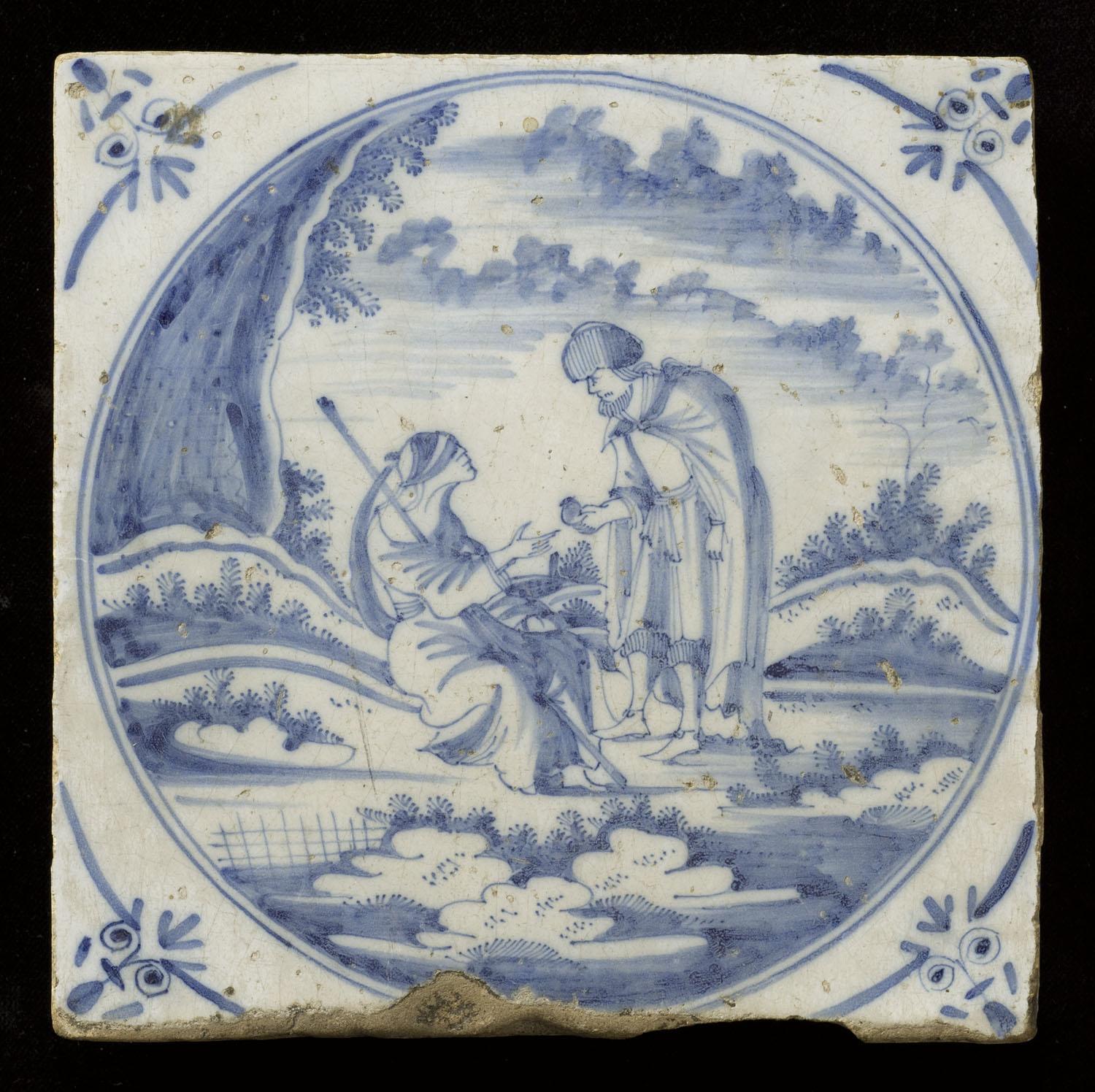 Изразец с изображением Иуды и Фамари. 1700-1800. Нидерландский музей
Изразцов, Оттерло.
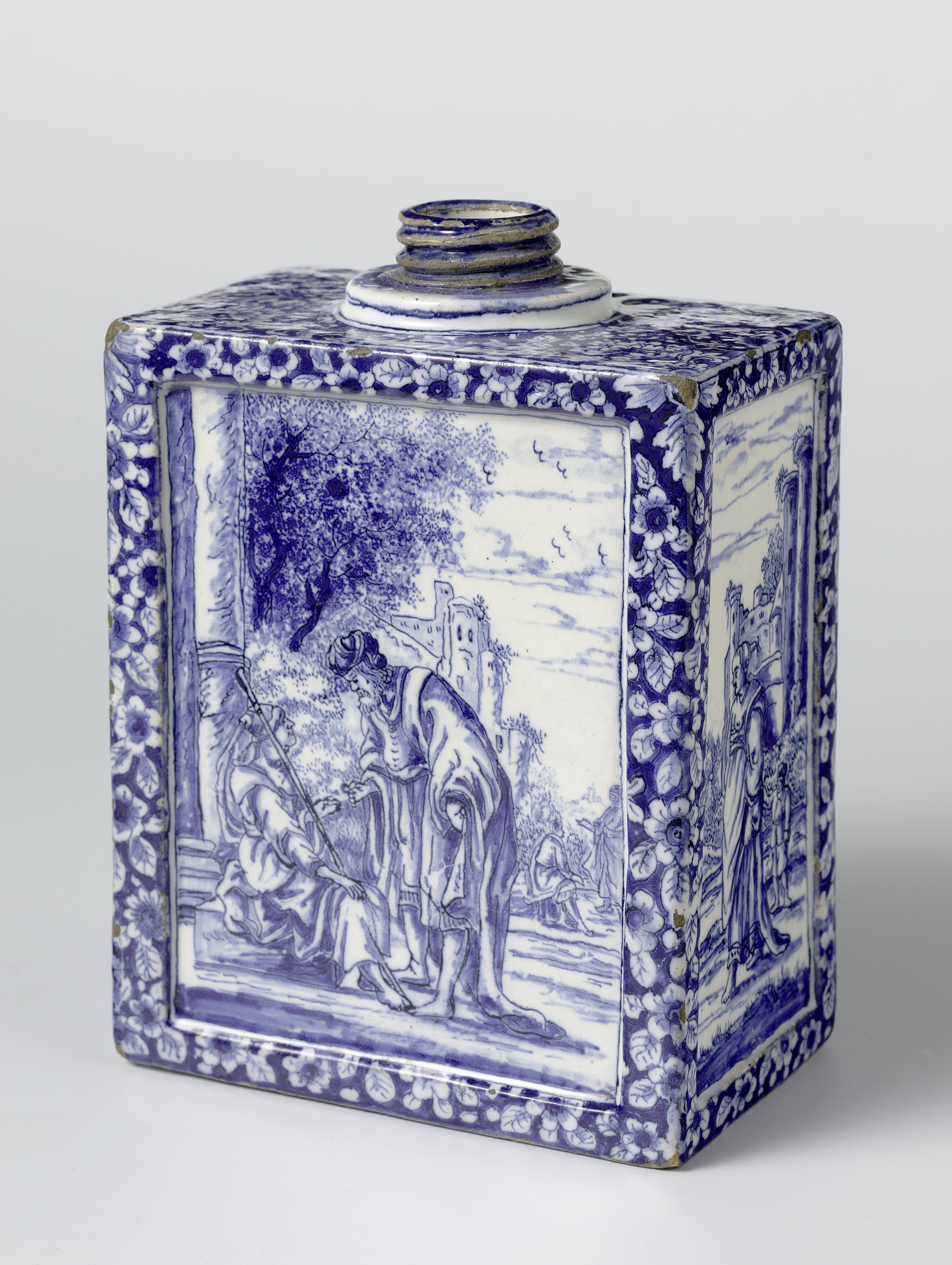 Емкость для чая с изображением Фамари и Иуды. 1700. Риксмузеум, Амстердам
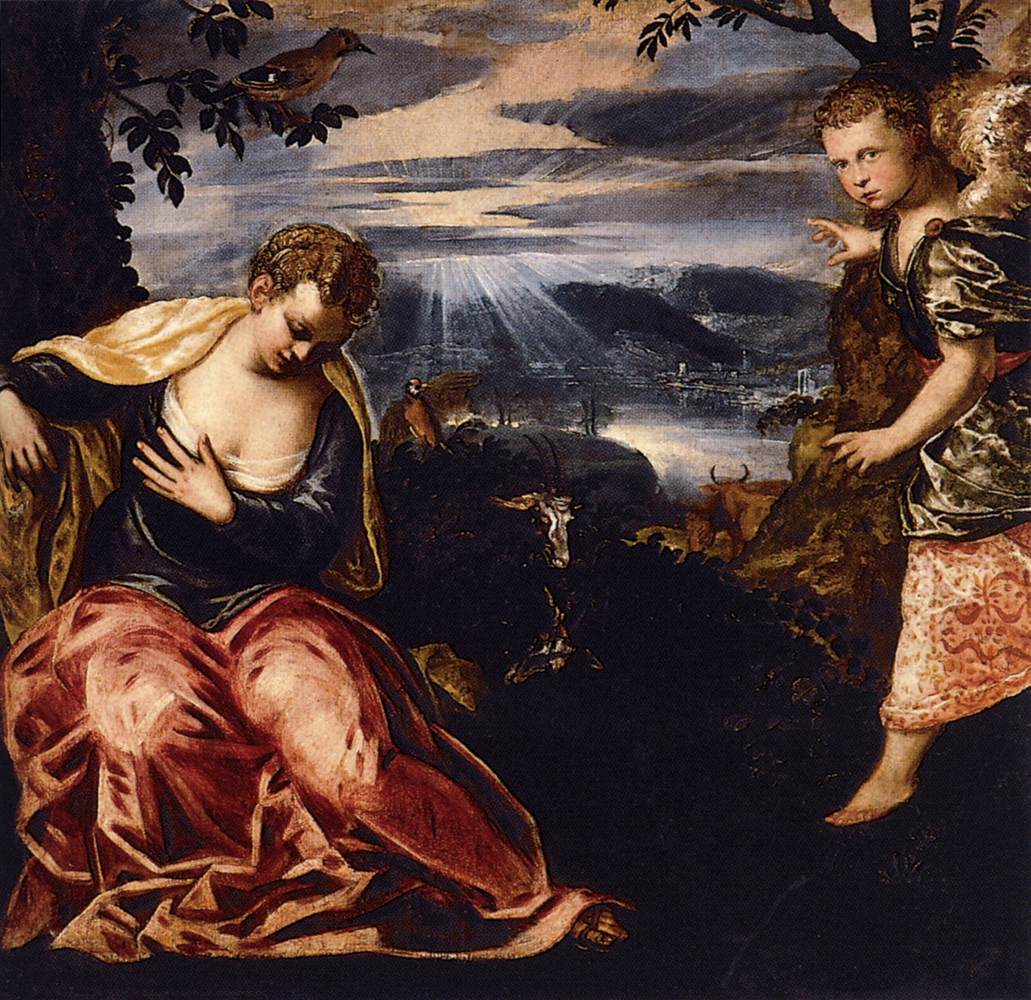 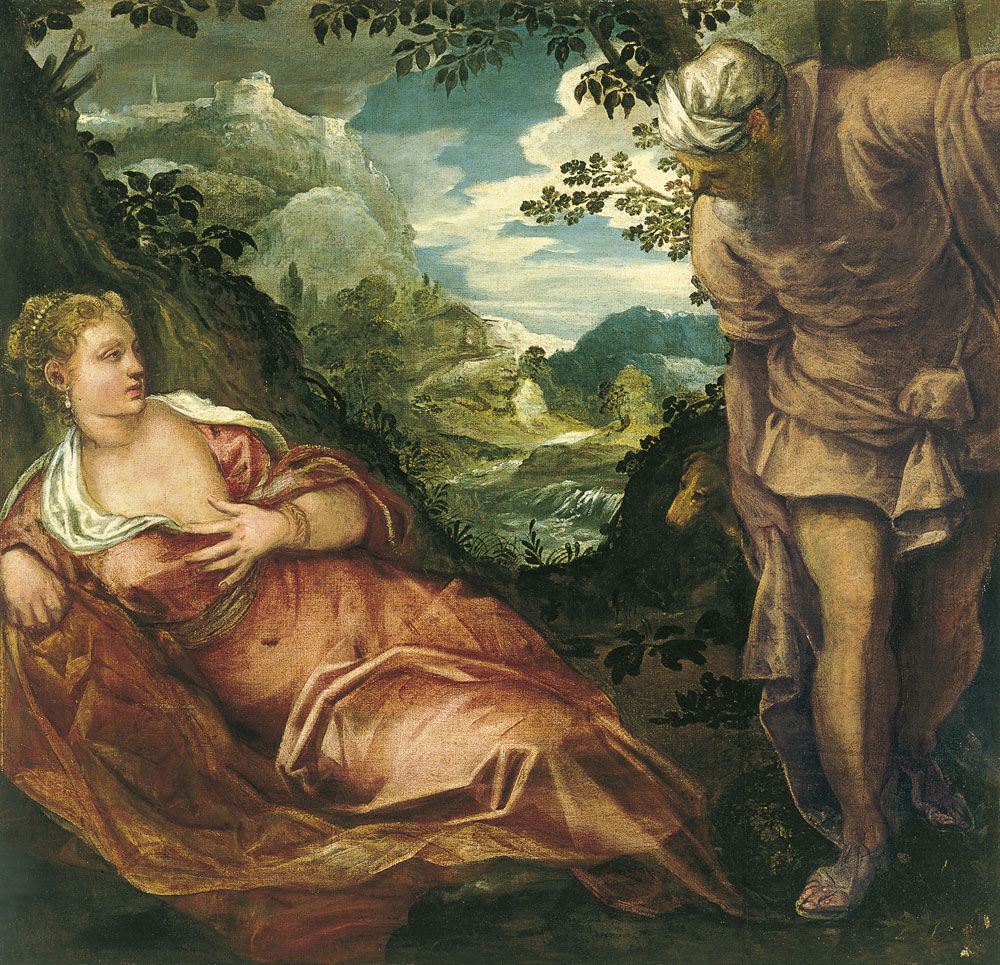 Тинторетто.  «Благовещение жене Маноя» и «Фамарь и Иуда».
1555-59.
Музей Тиссен-Борнемиса, Мадрид
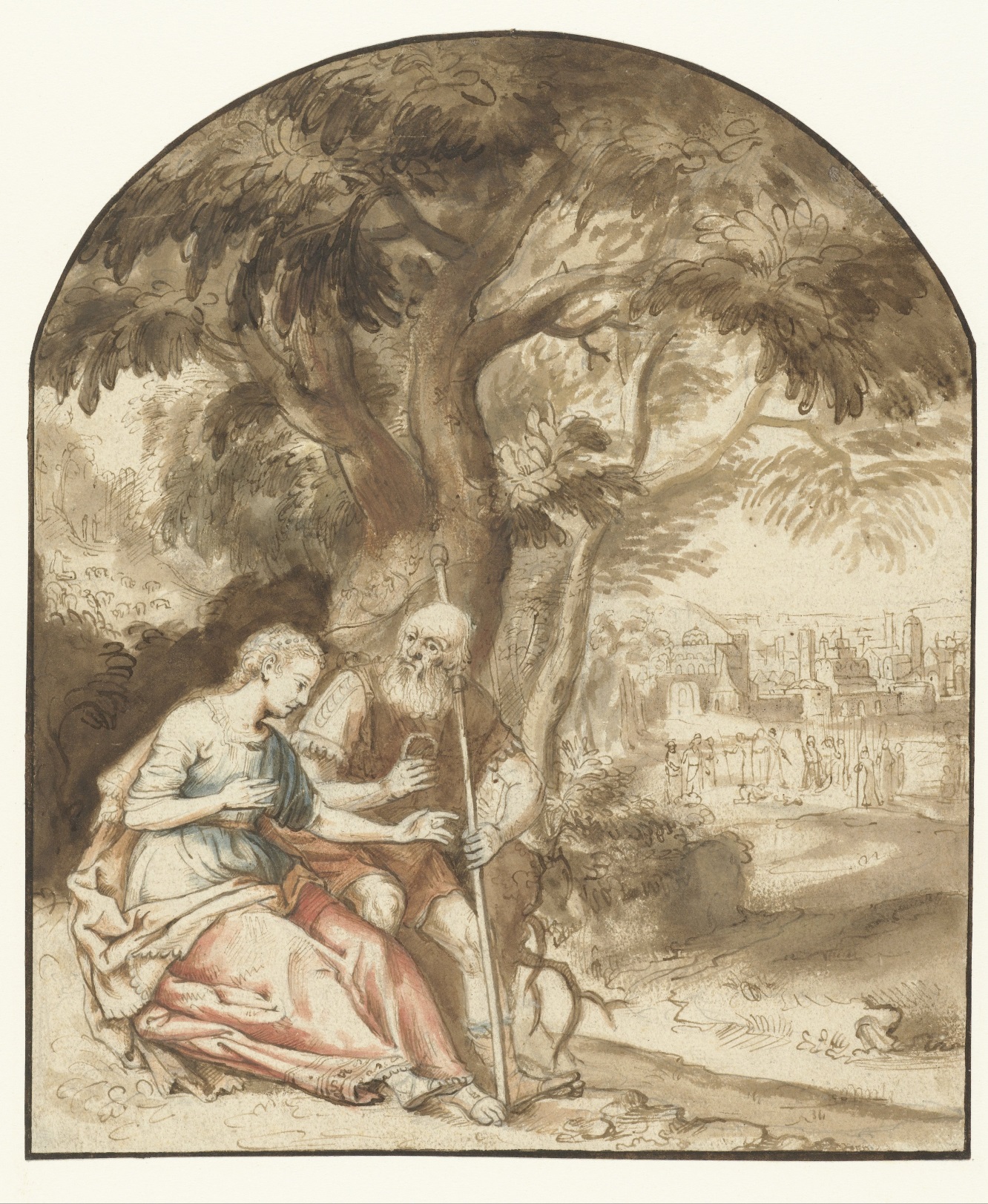 Школа Рембрандта. Встреча Фамари и Иуды. Ок.1640-1700.
Риксмузеум, Амстердам
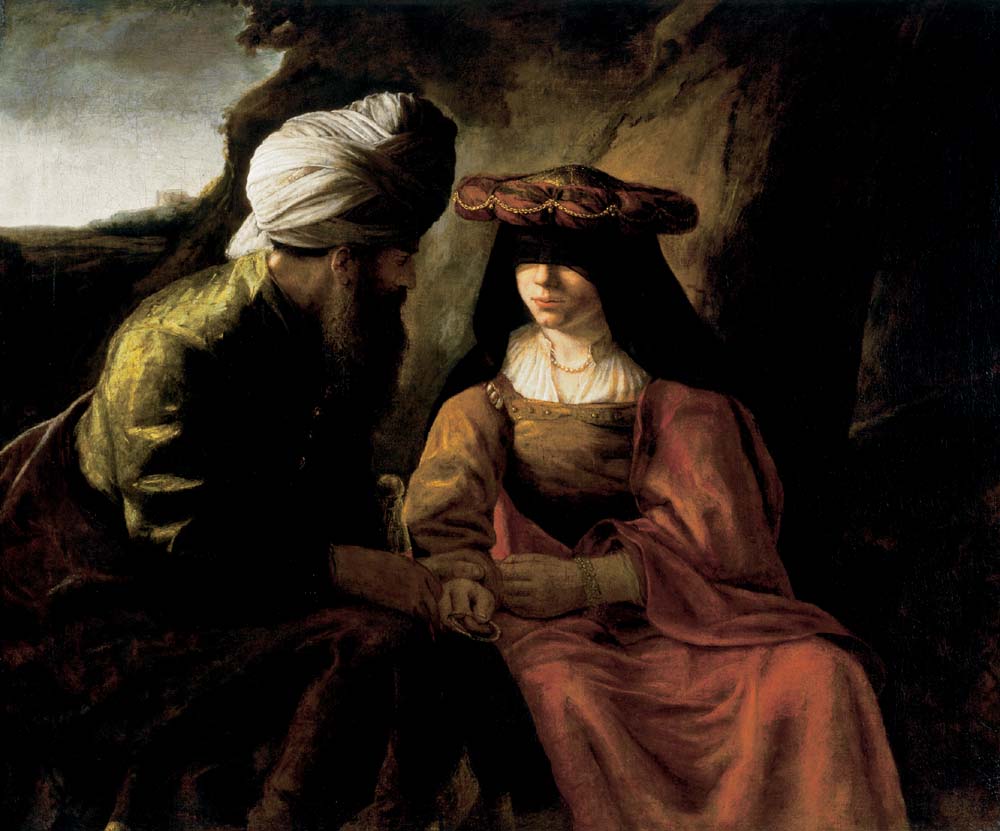 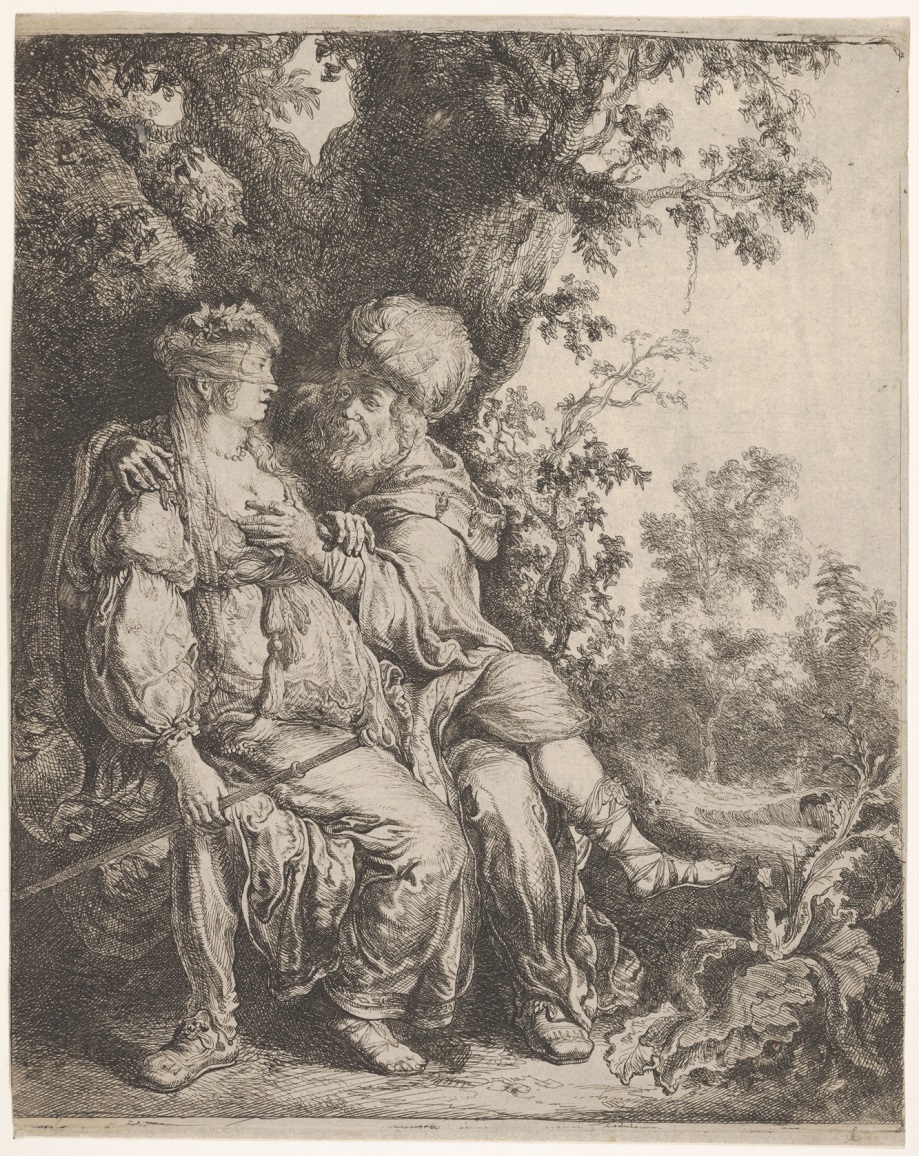 Гербранд ван ден Экхаут. Фамарь и Иуда. Ок.1650-60.
Резиденцгалери, Зальцбург
Питер Ластман. Фамарь и Иуда. Начало XVII в.
Музей Метрополитен, Нью-Йорк
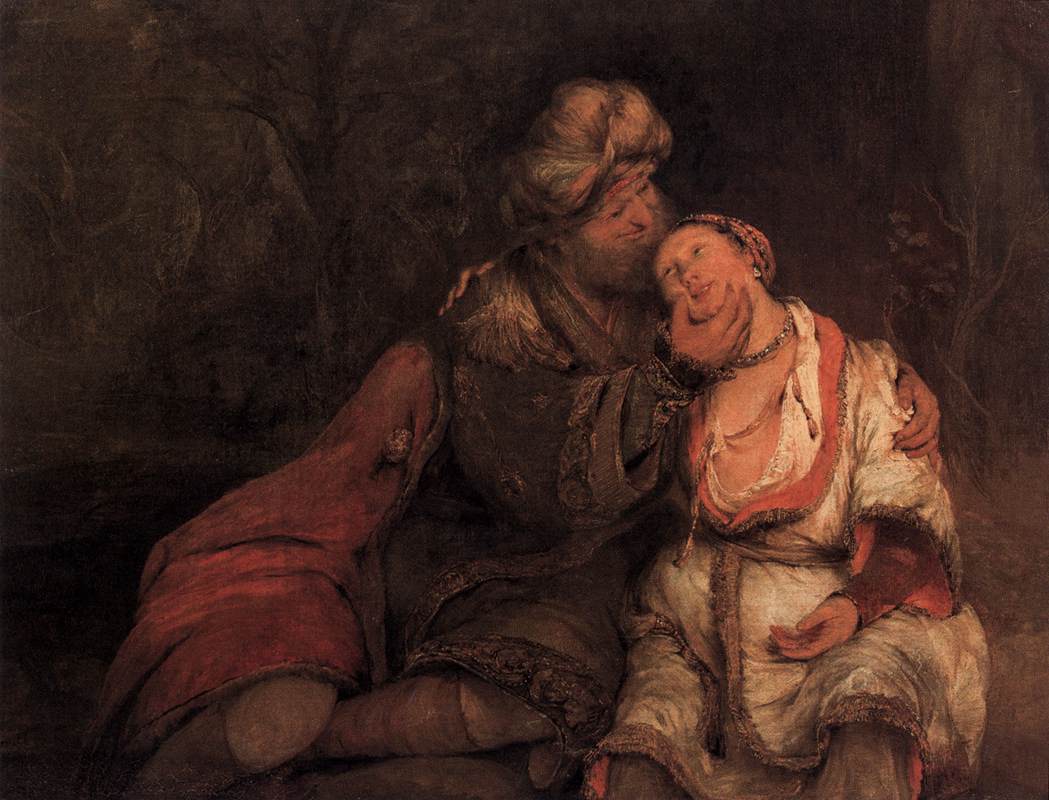 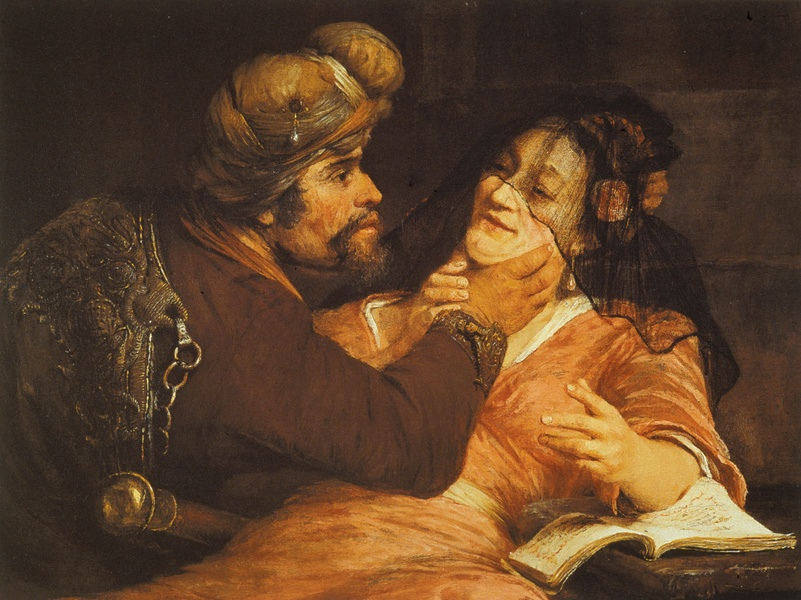 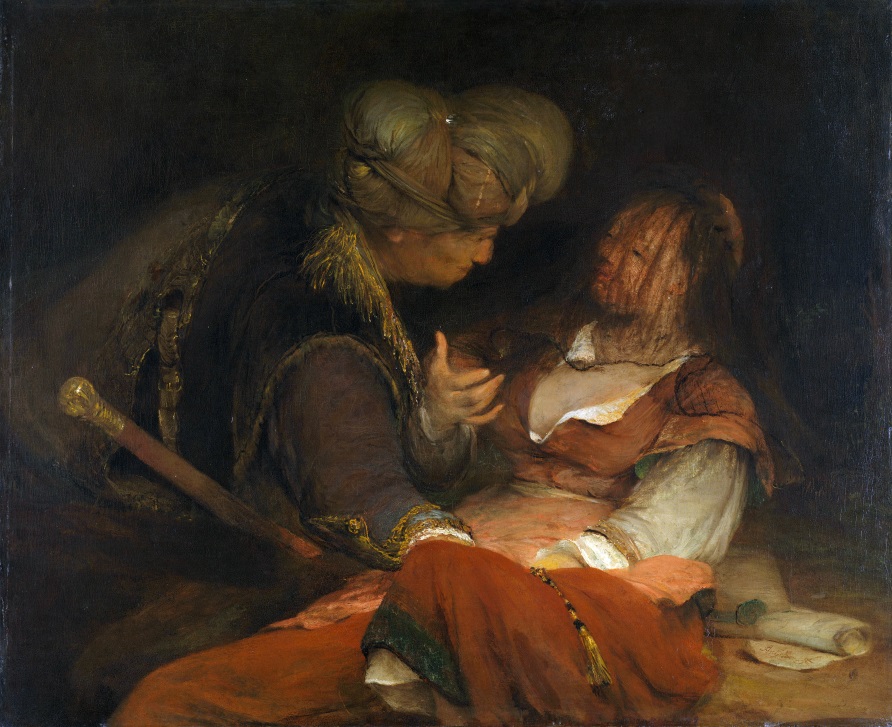 Арент де Гелдер.
Различные трактовки темы встречи
Фамари и Иуды. 1660-80-е гг.
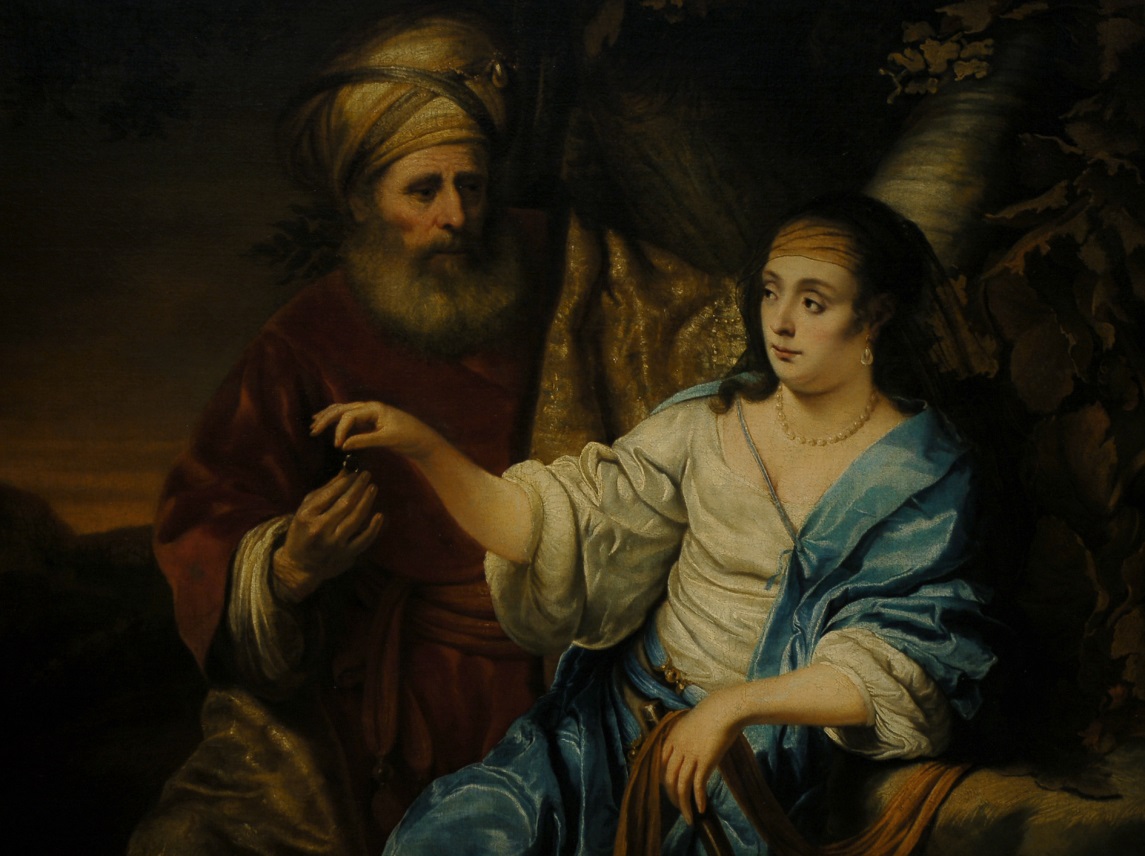 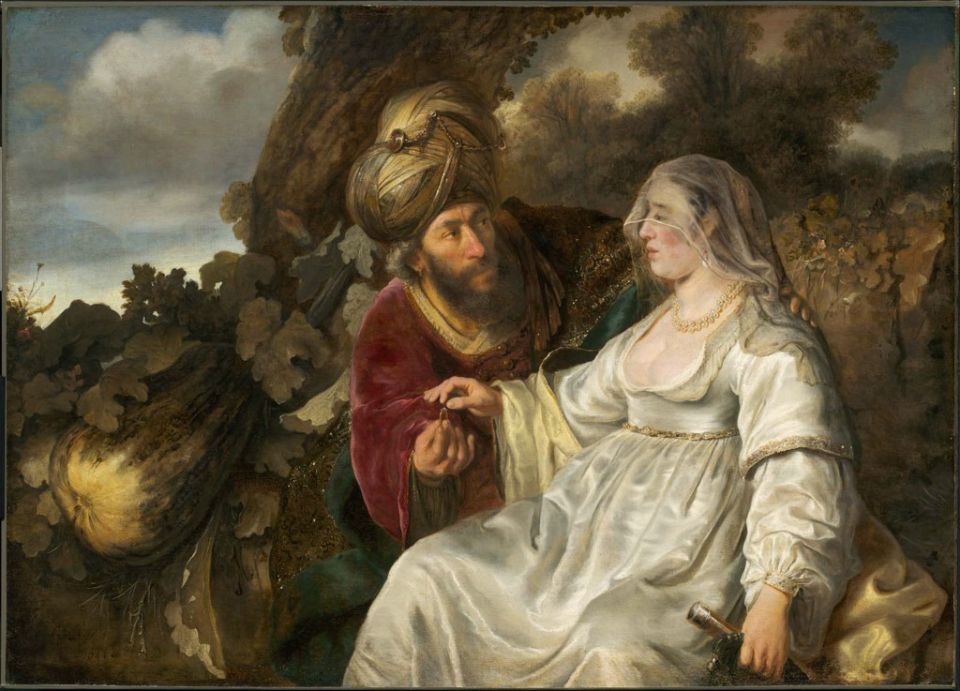 Фердинанд Бол.  Фамарь и Иуда. 1653 г.  
ГМИИ им. А.С.Пушкина, Москва
Фердинанд  Бол. Фамарь и Иуда. 1644 г.
Музей изящных искусств, Бостон
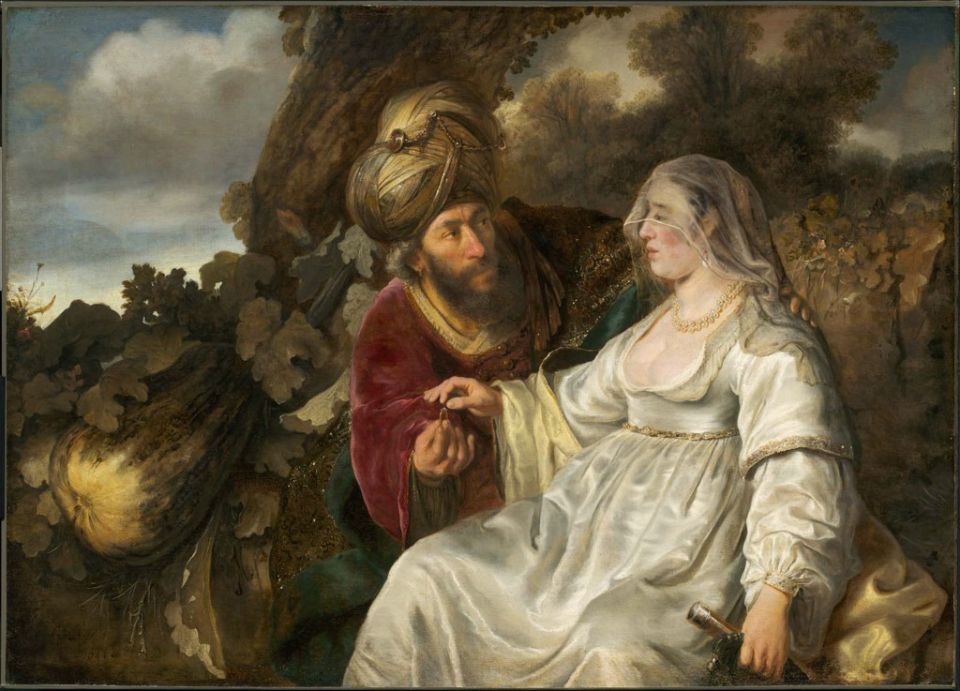 Версия Бола 1644 года
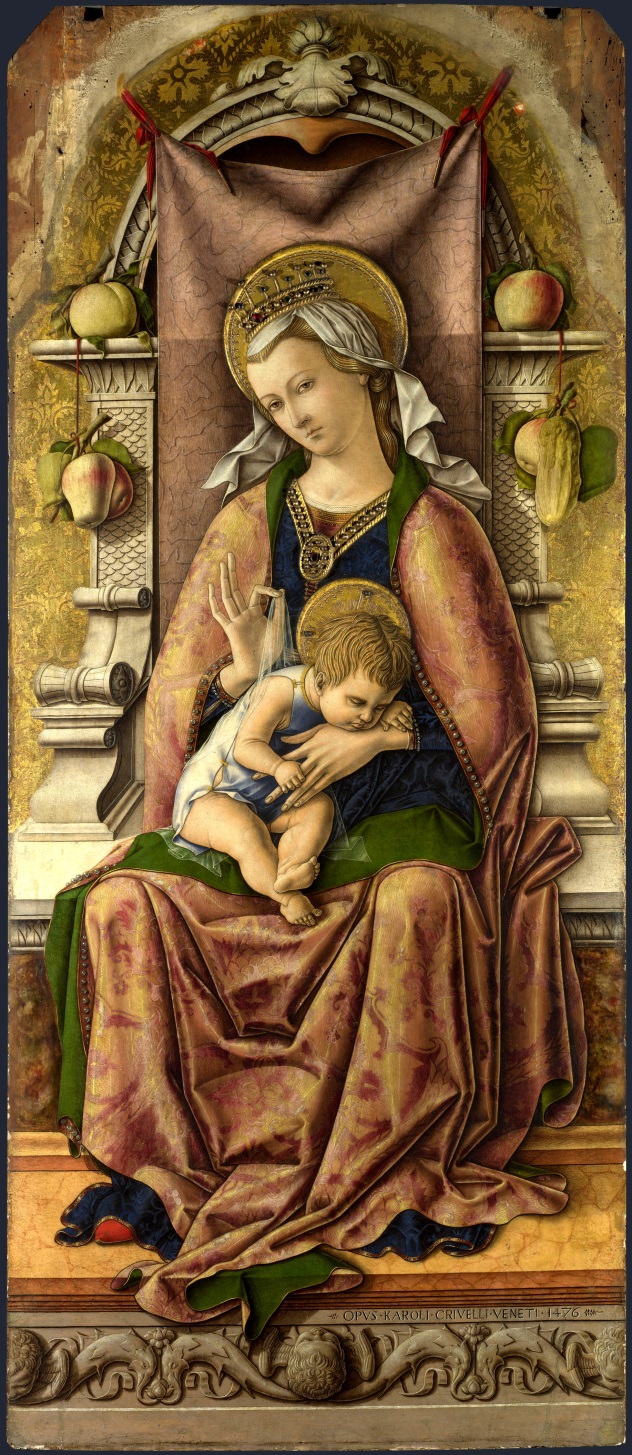 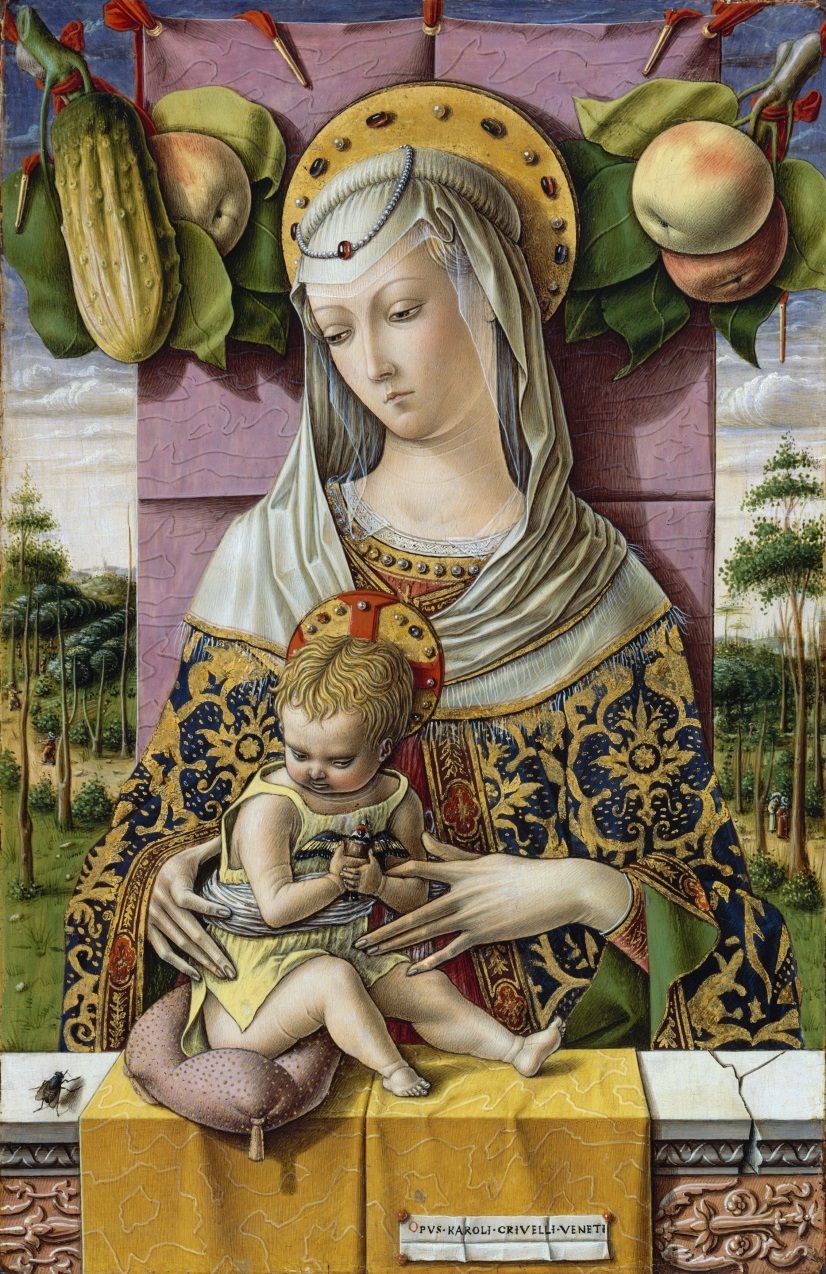 Карло Кривелли. Мадонна с Младенцем. Ок.1480 г.
Музей Метрополитен, Нью-Йорк
Карло Кривелли. Мадонна с Младенцем.
Фрагмент  Алтаря Демидова. 1476 г.
Национальная галерея, Лондон
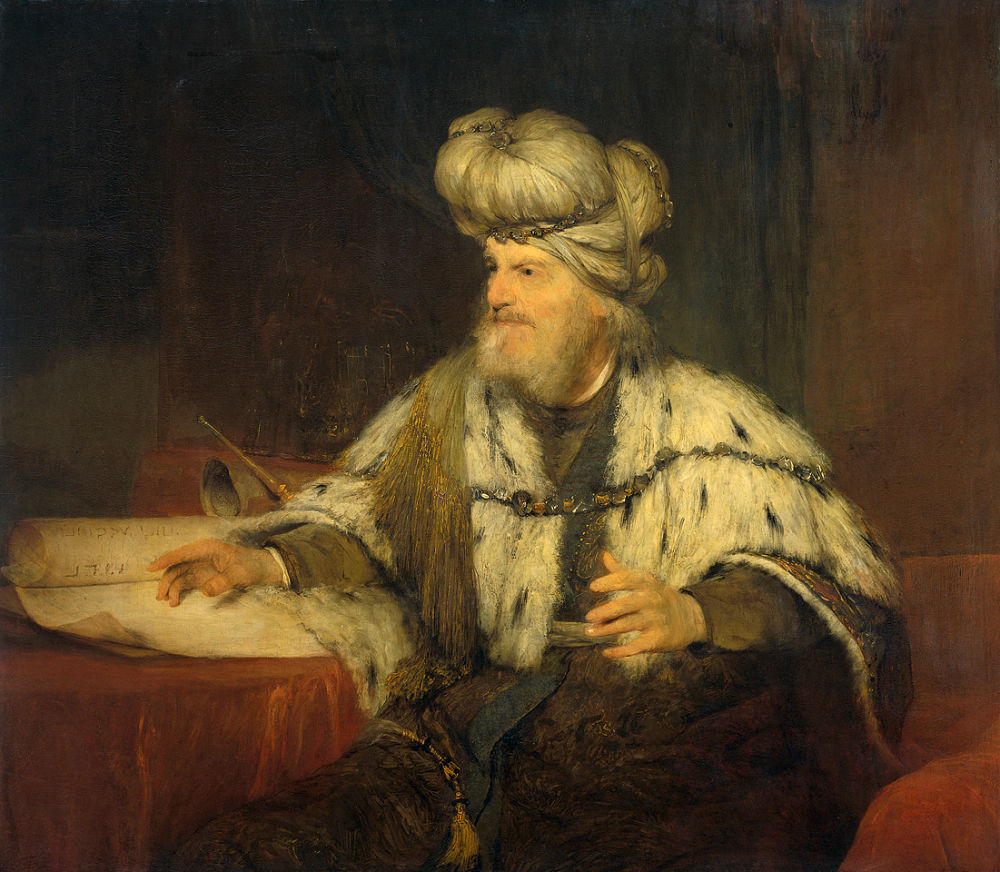 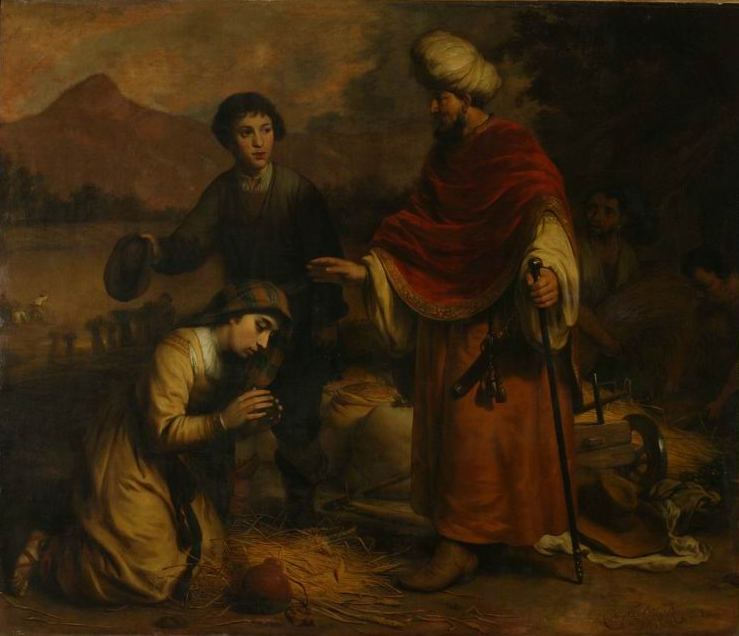 Арент де Гелдер. Царь Давид.
1680-е гг.  Риксмузеум, Амстердам
Гербранд ван ден Экхаут. Руфь и Вооз.
1661 г. Музей Мимара, Загреб
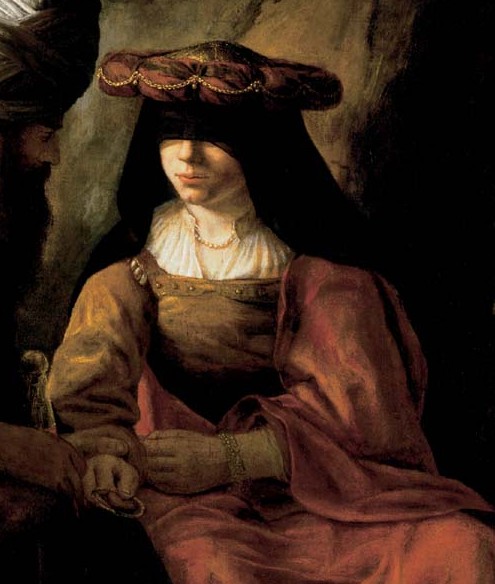 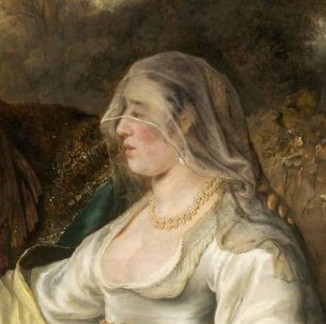 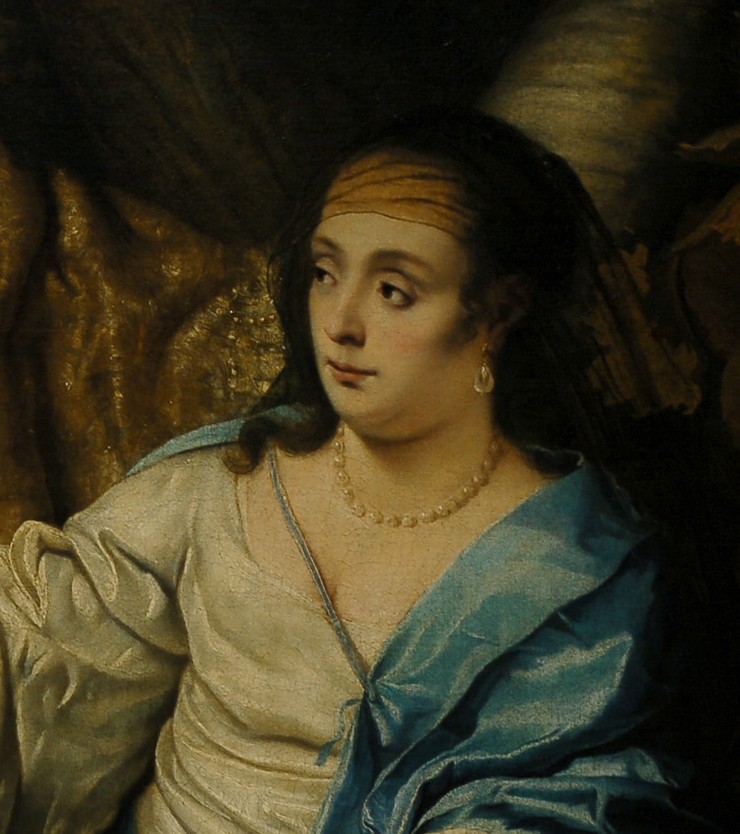 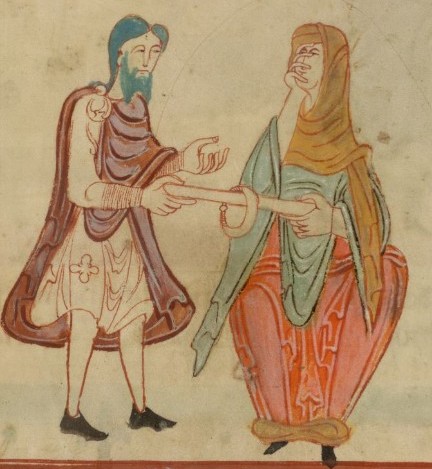 Неузнанная Тамар
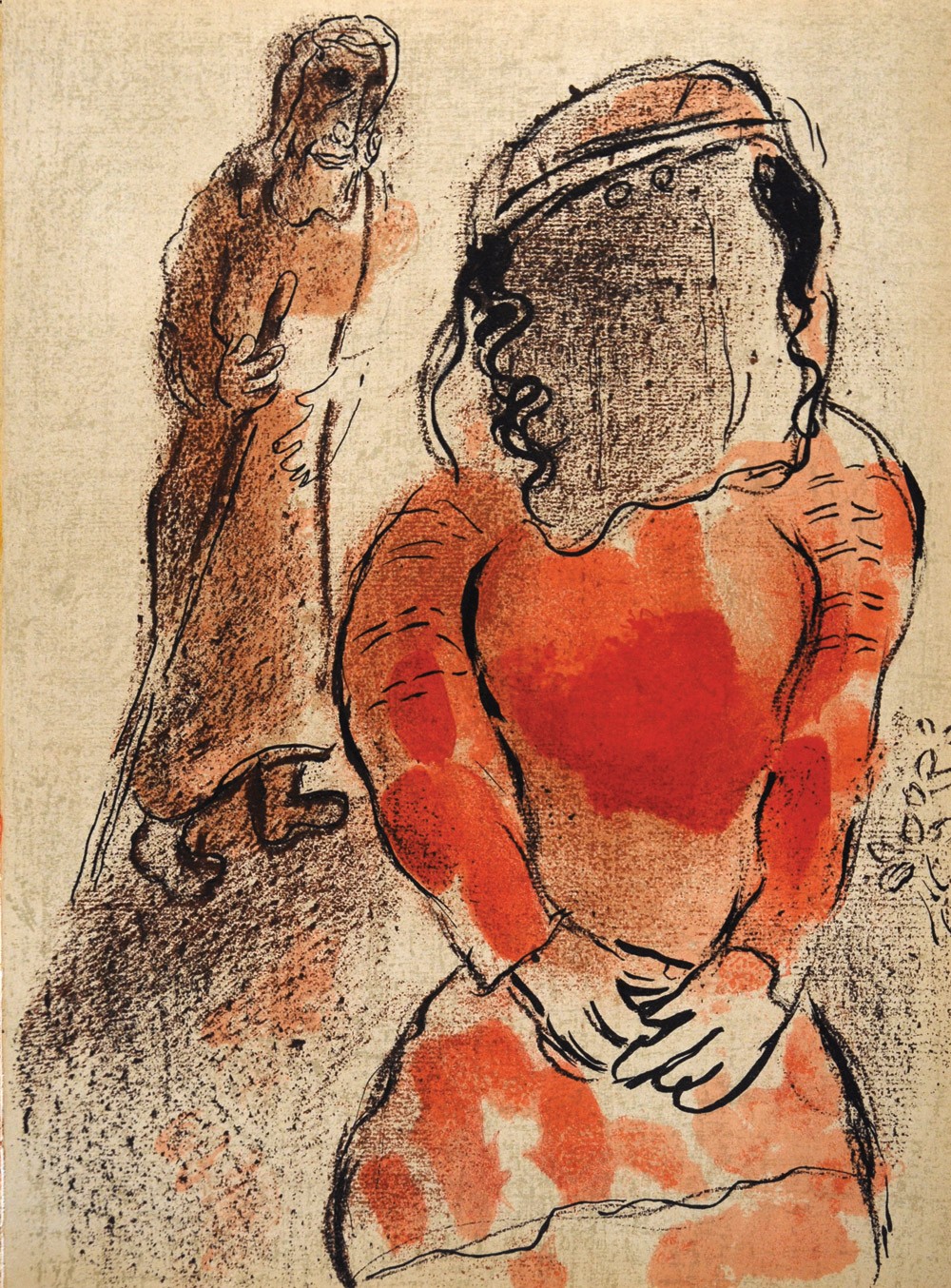 Марк  Шагал. Фамарь.
1956 г., цветная литография
Жемчужные украшения на женском портрете работы
Адриана Ханнемана. 1653 г.
Музей Метрополитен, Нью-Йорк
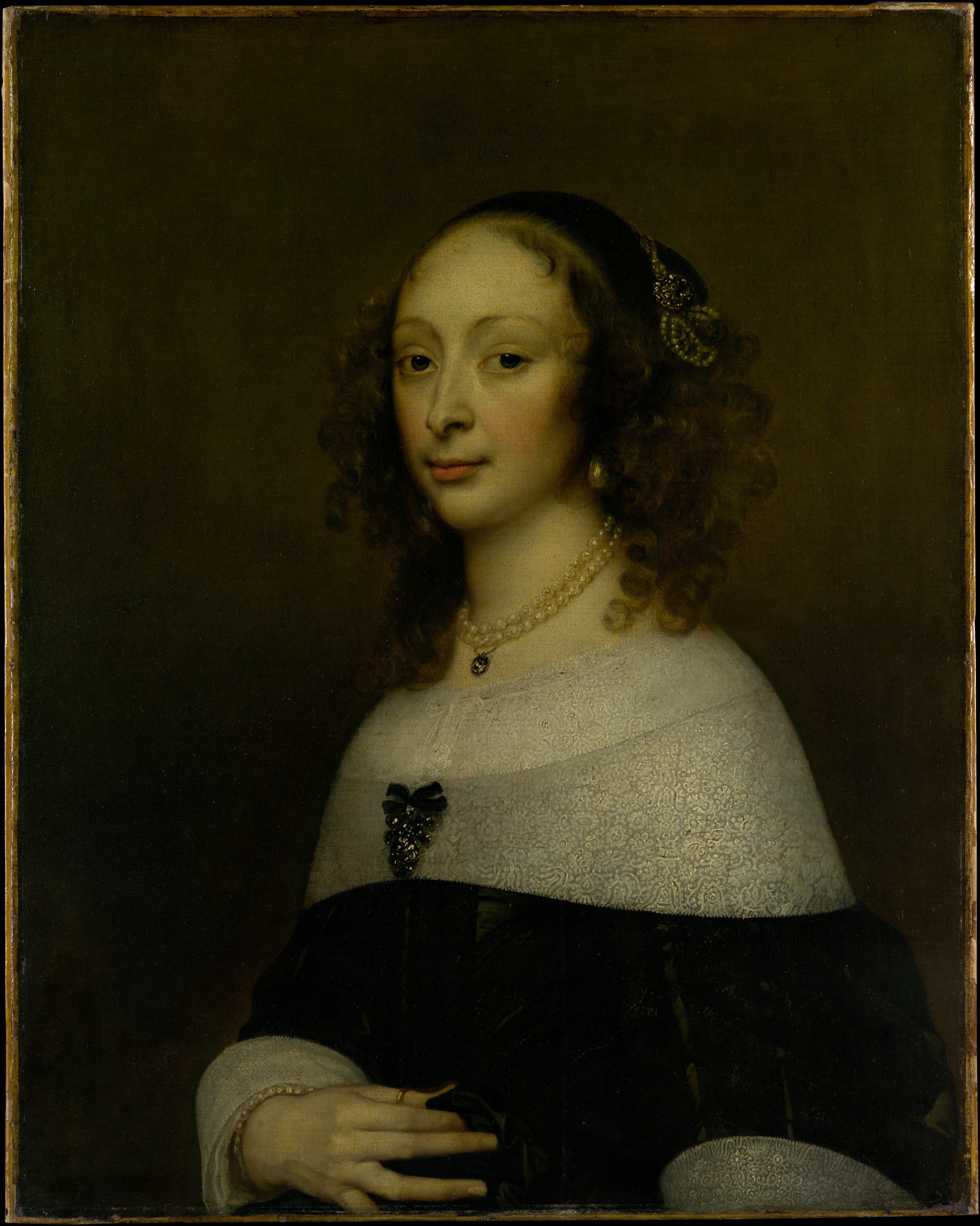 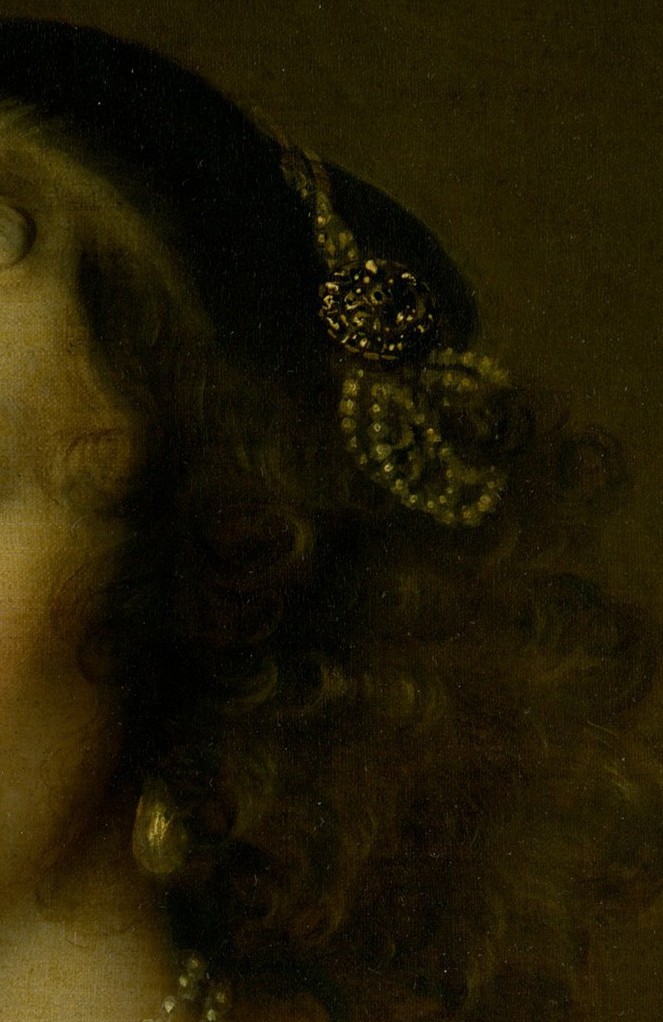 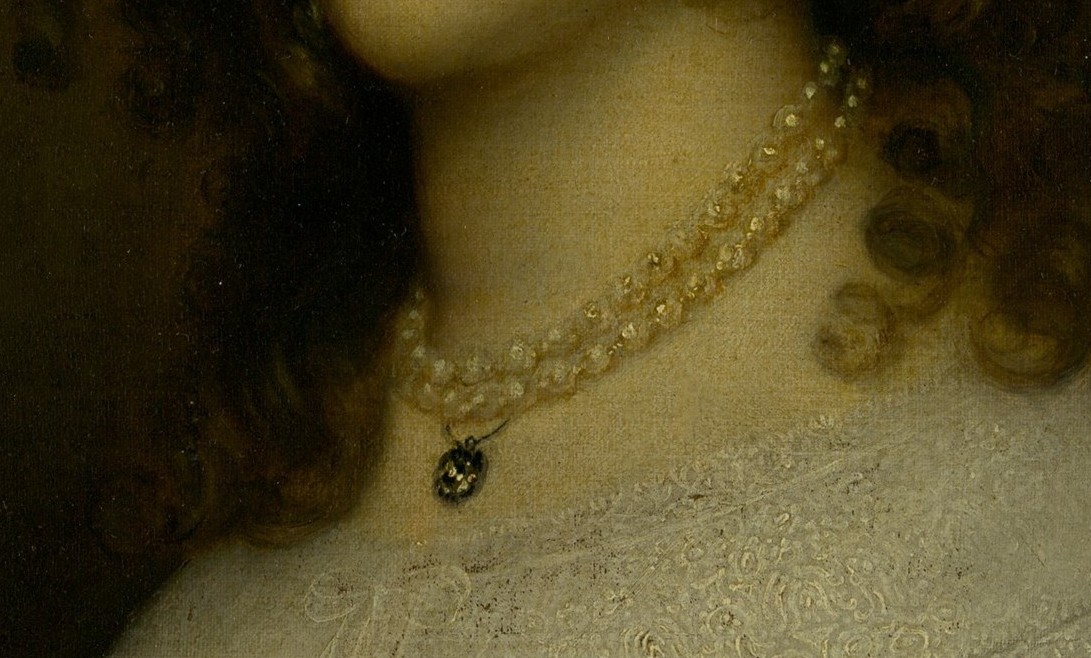 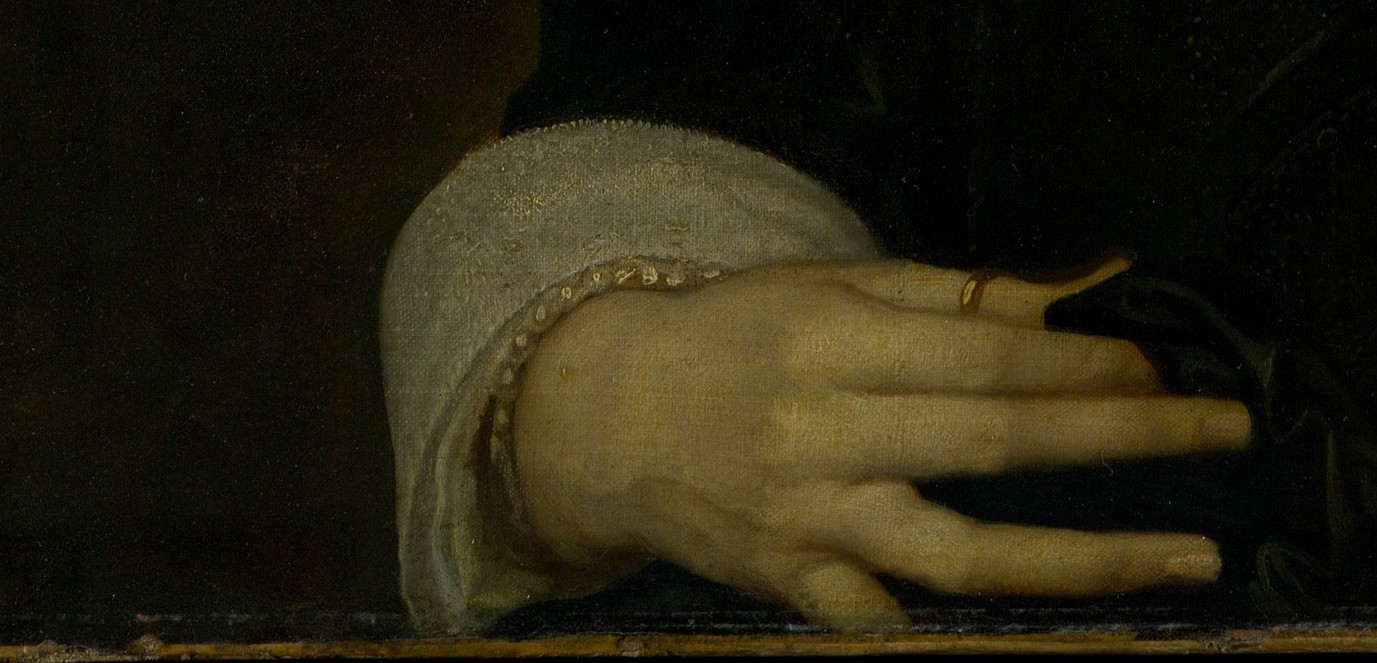 Жемчужные украшения на портрете Абрахама дель Курта и его жены.
Бартоломеус ван дер Хельст. 1654 г. Музей Бойманс ван Бейнинген, Роттердам
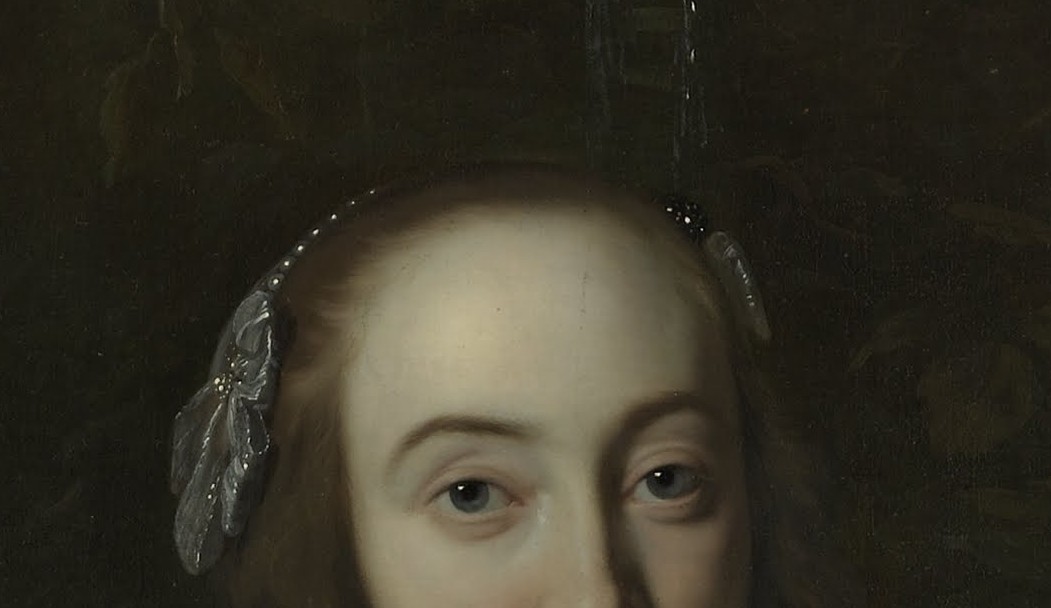 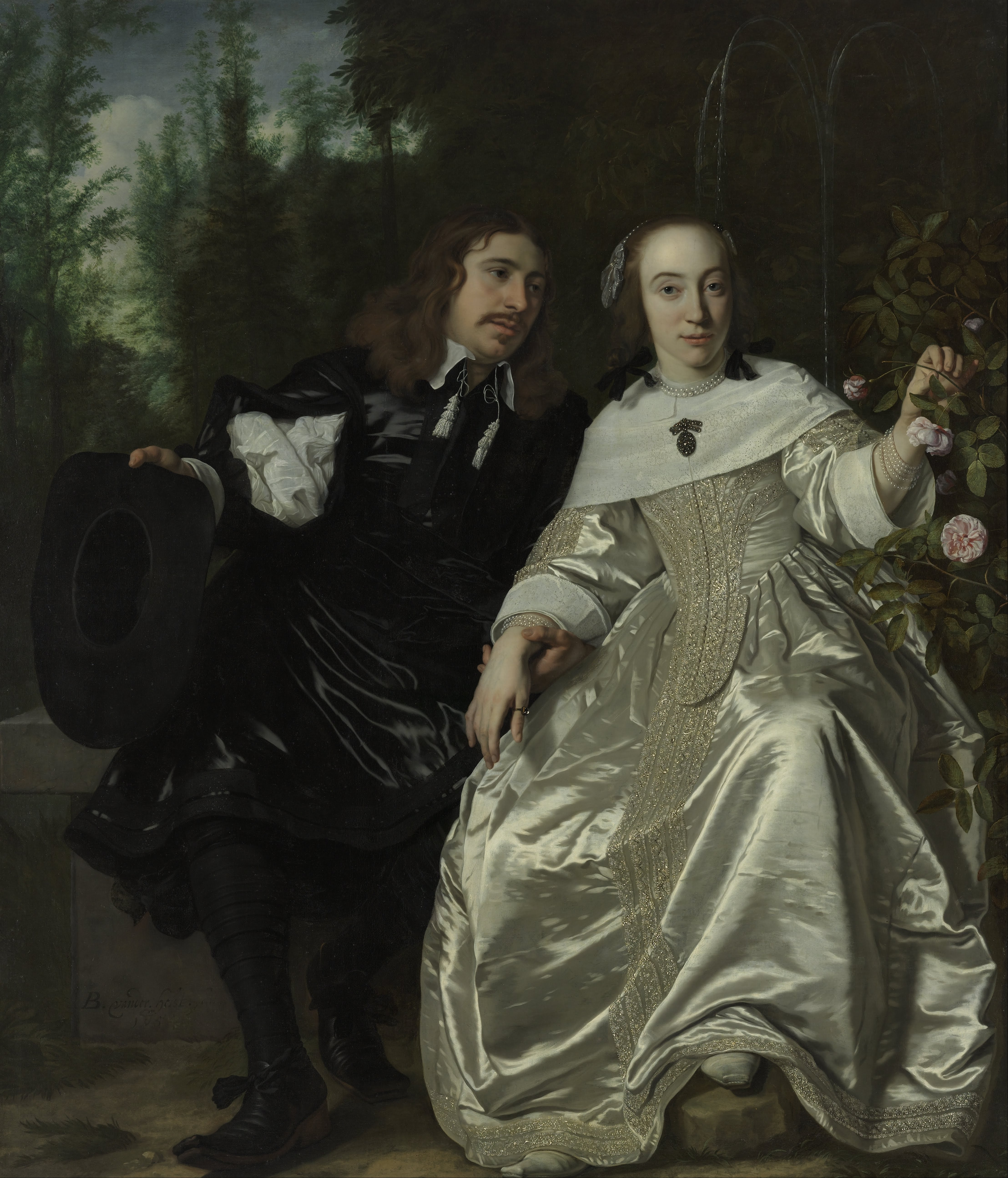 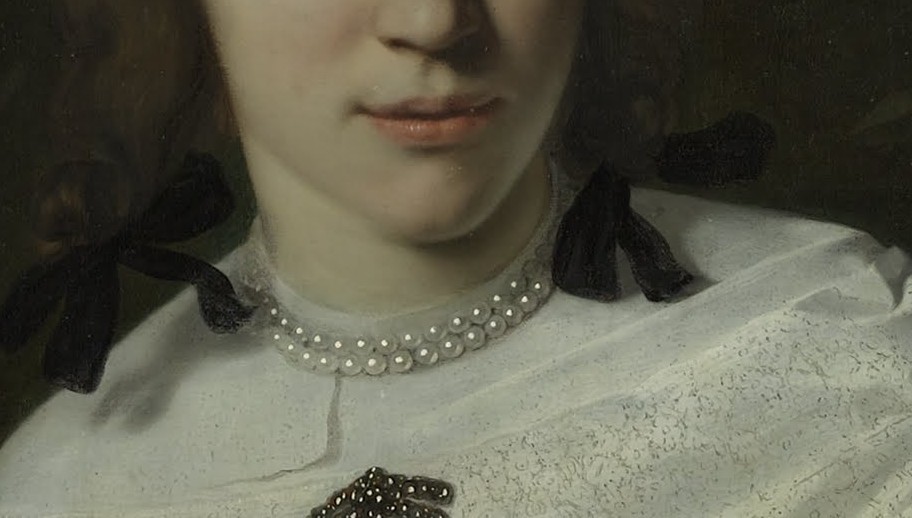 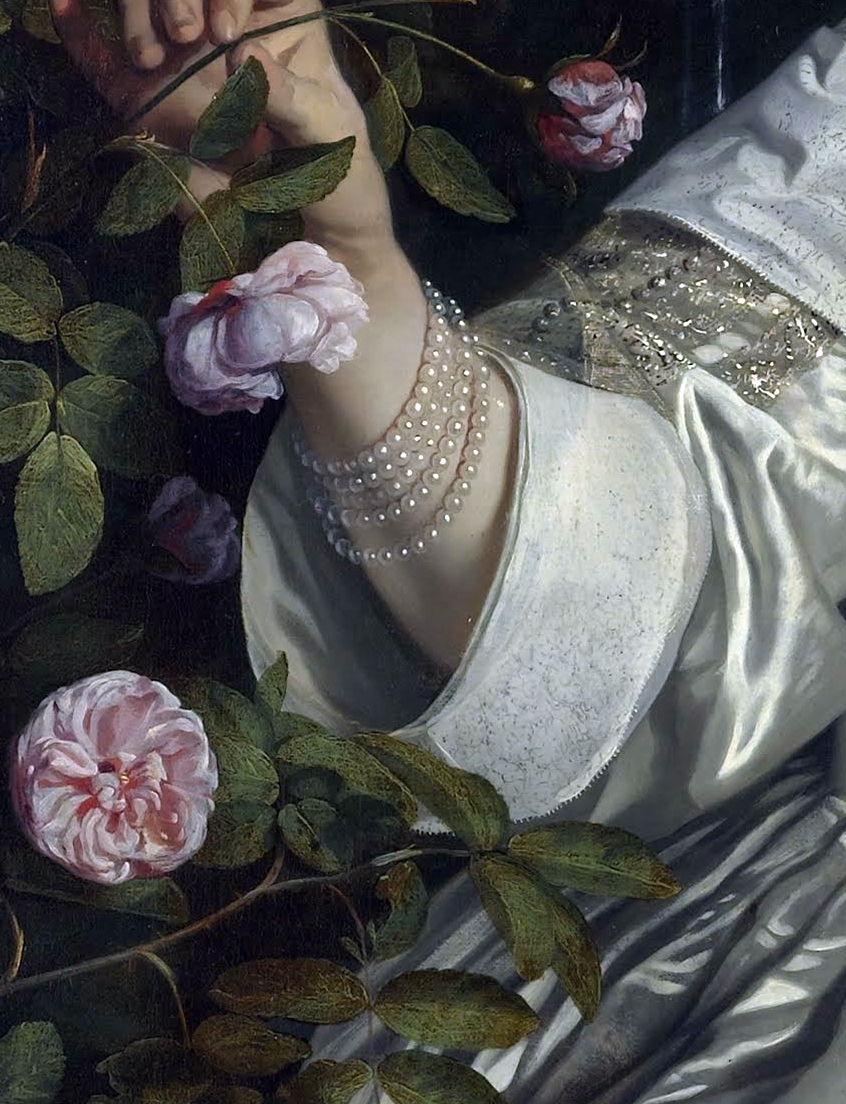 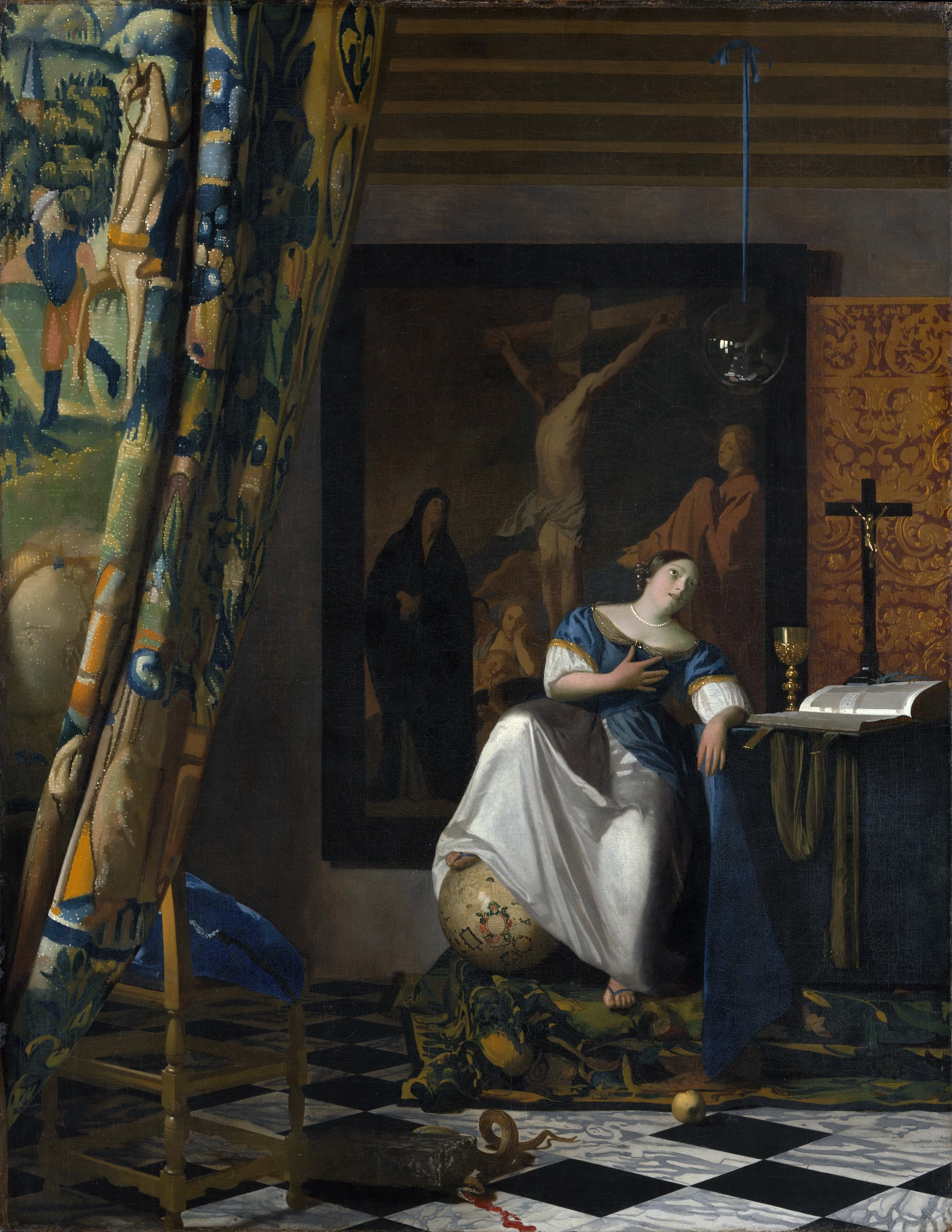 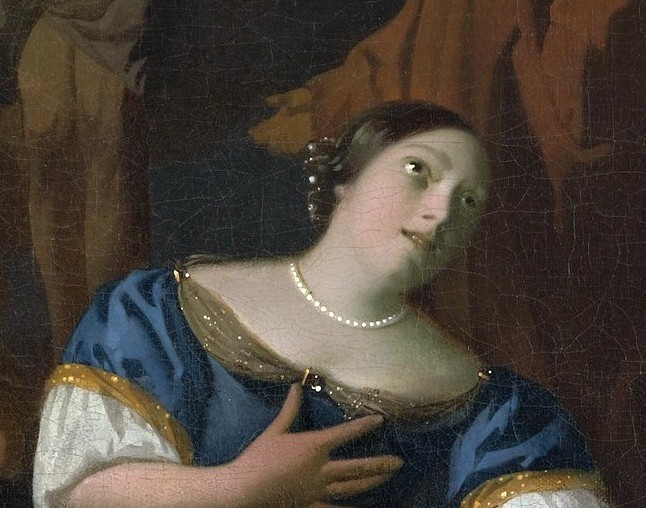 Жемчуга на картине Яна Вермеера “Аллегория веры”. Ок.1670-72.
Музей Метрополитен, Нью-Йорк
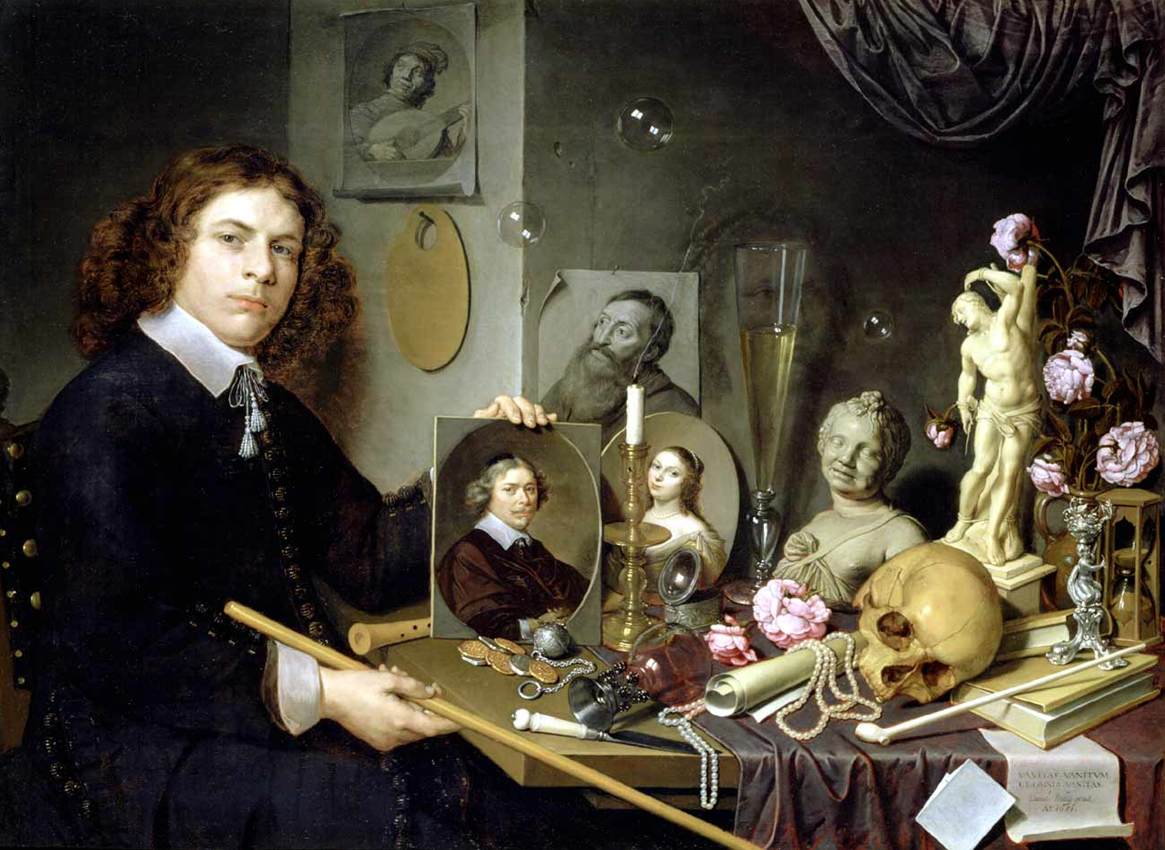 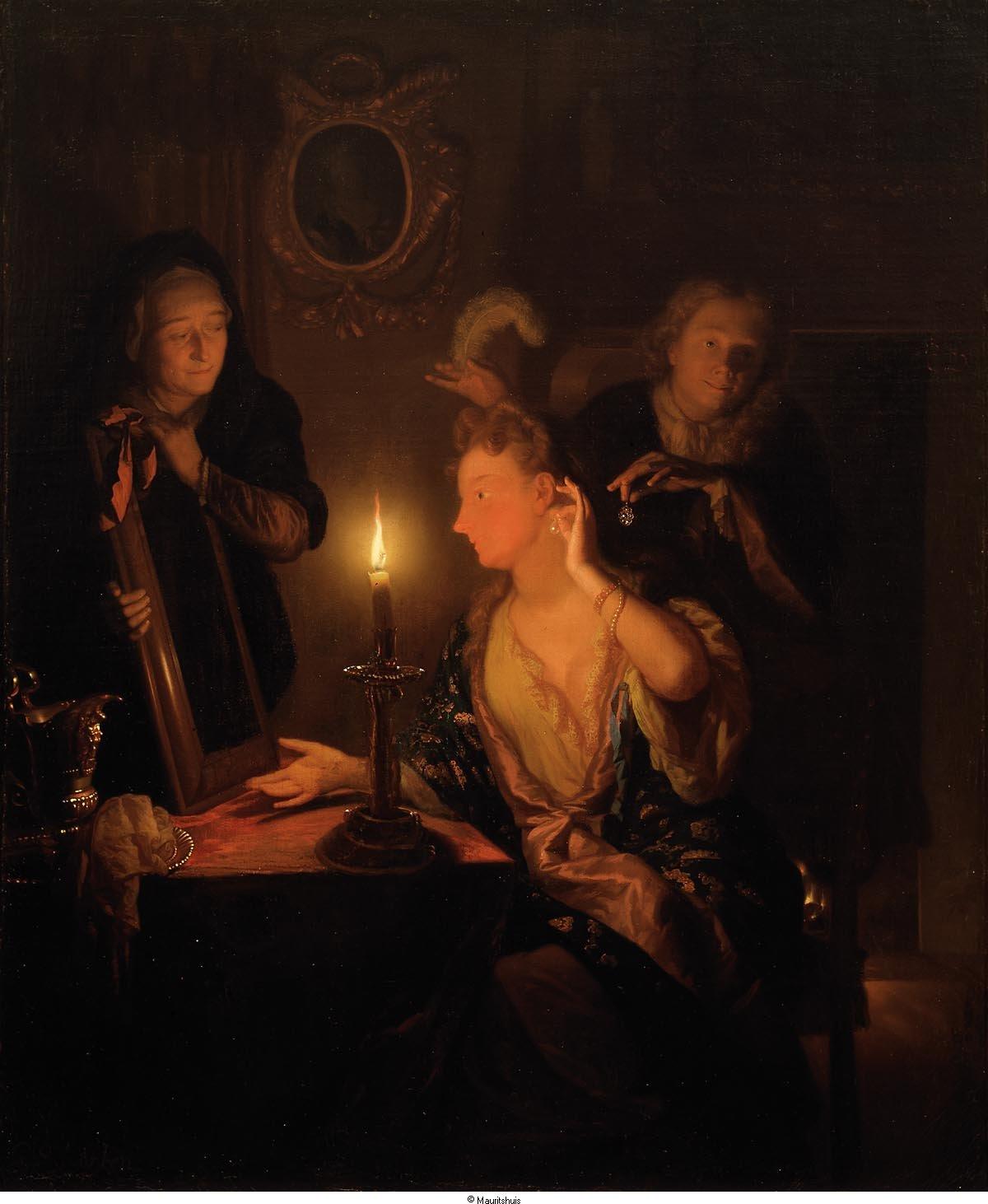 Давид Байи. Автопортрет с символами Vanitas.
1651 г. Музей Лакенхаль, Лейден
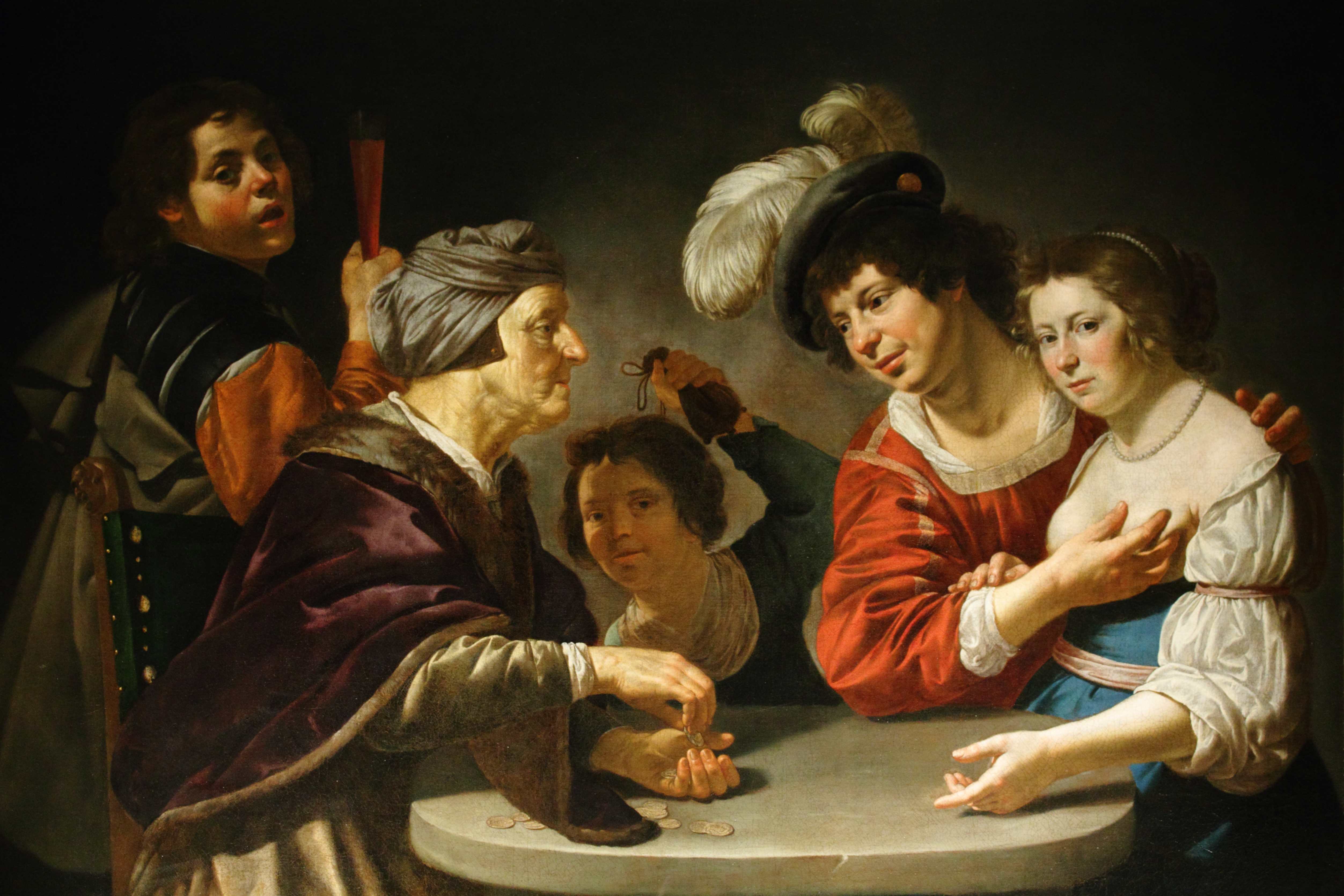 Годфрид Шалькен. Дама у зеркала.
Ок.1685-90. Маурицхейс, Гаага
Ян ван Билерт. У сводни. Ок.1625-30.
Музей изящных искусств, Лион
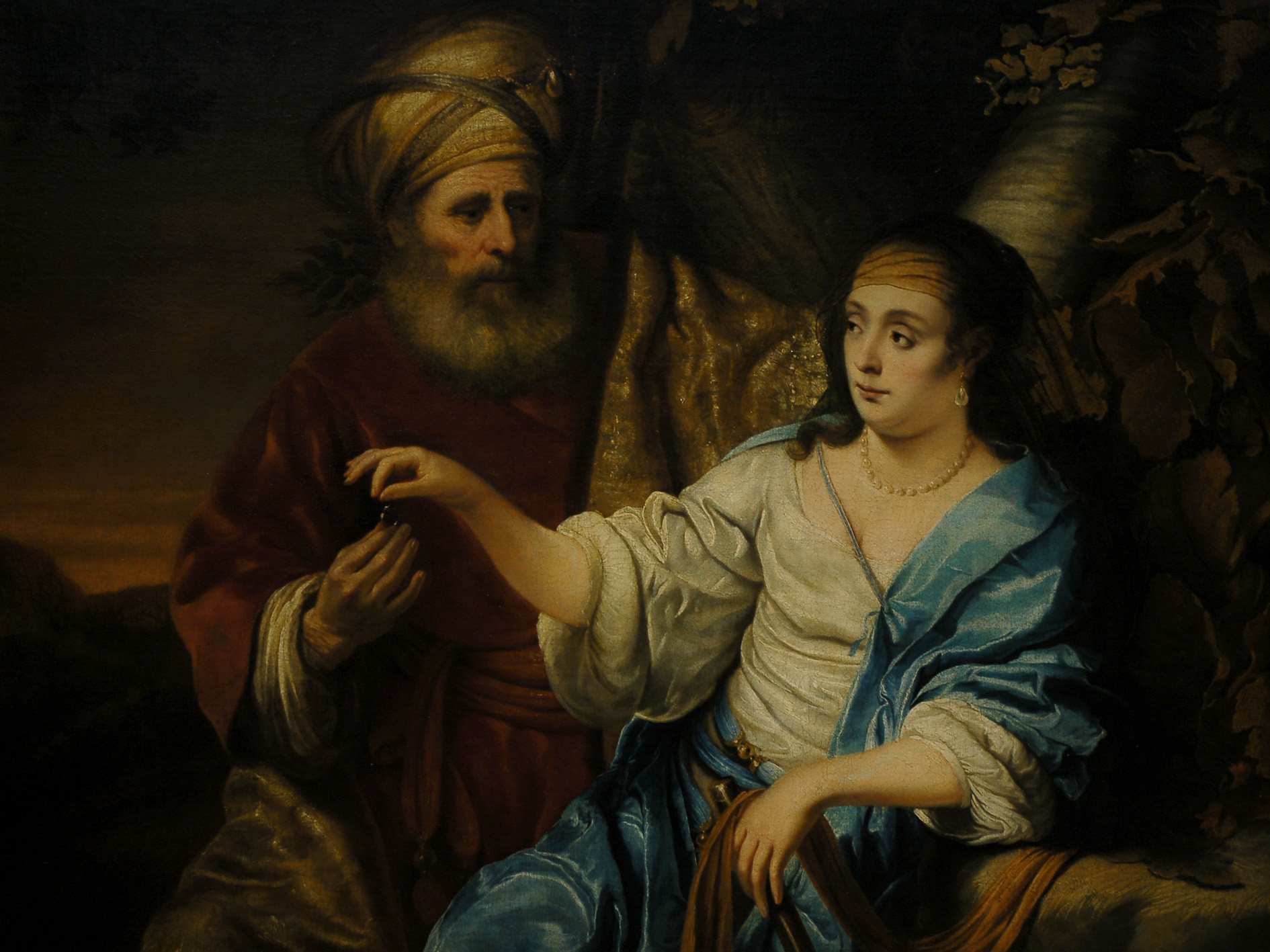 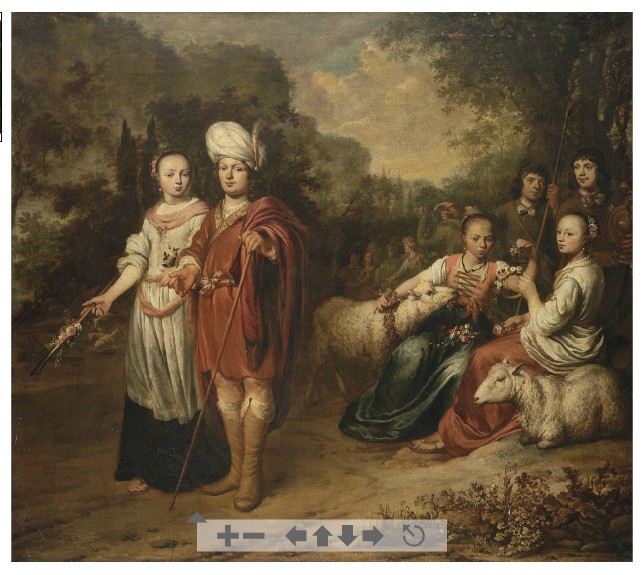 Гербранд ван ден Экхаут. Иаков и Рахиль. Портрет неизвестной семейной пары.
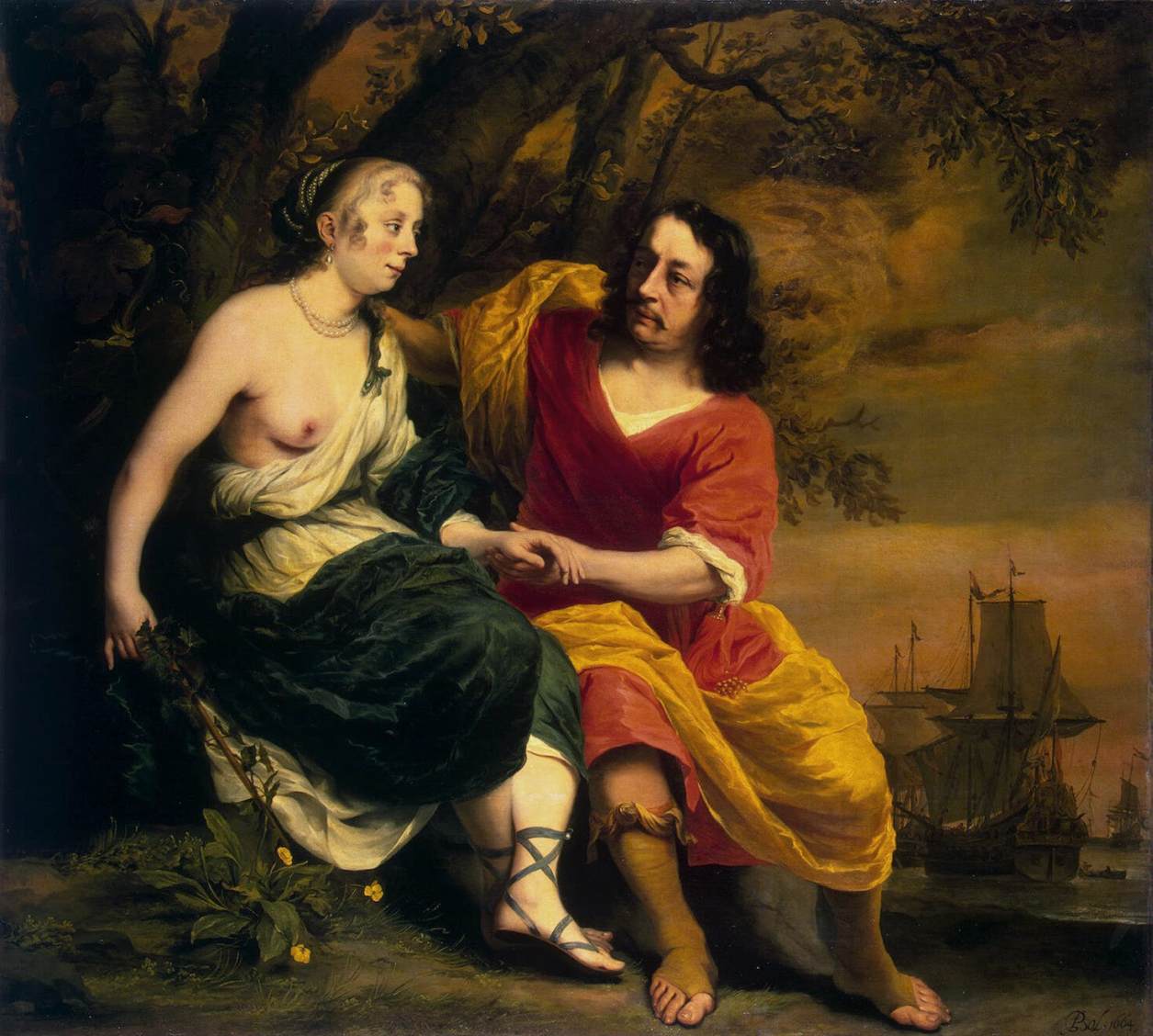 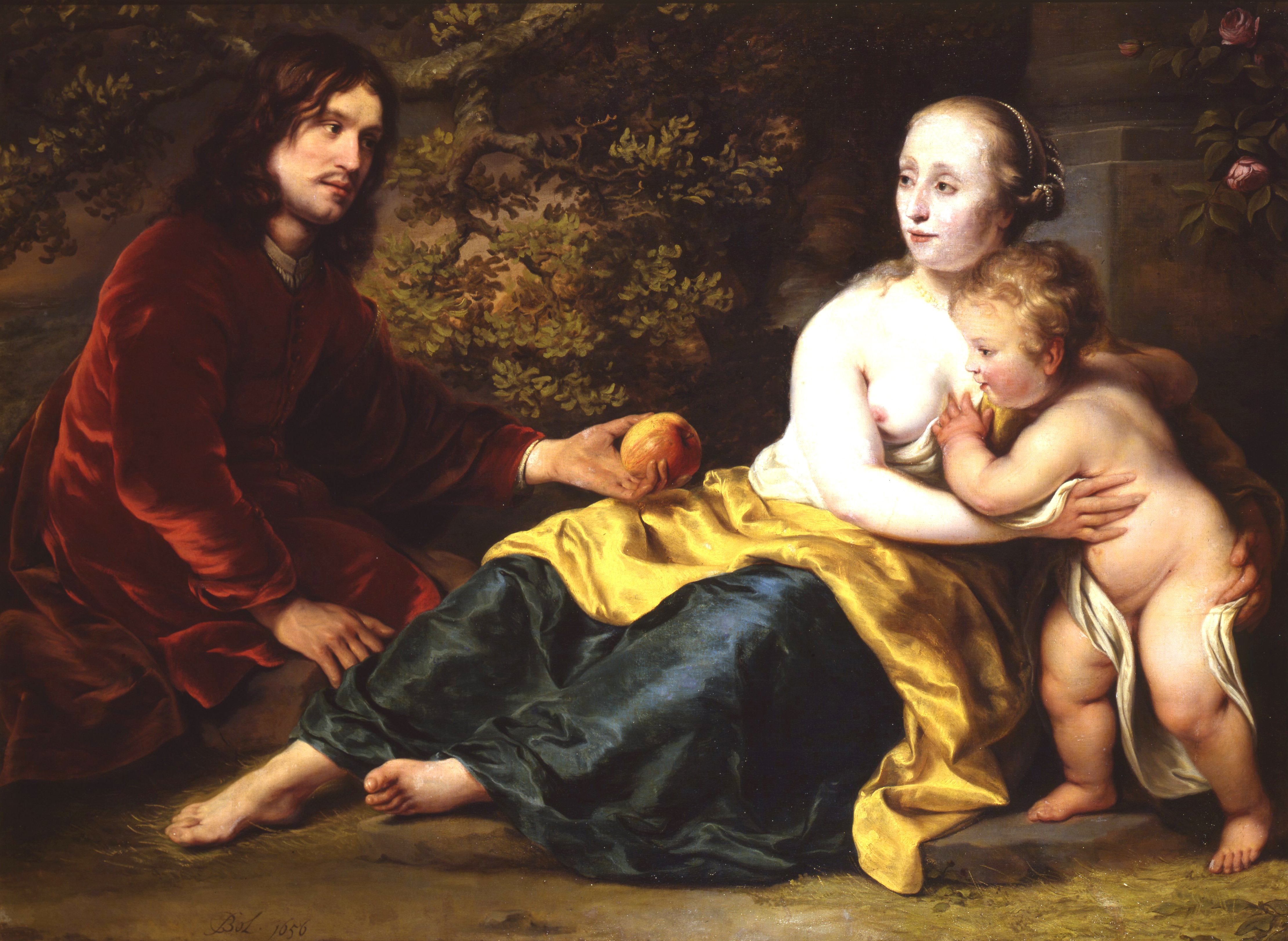 Портрет Леонарда Винникса с женой
в облике Ясона и Медеи.
1664 г. Эрмитаж, Санкт-Петербург
Фердинанд Бол. Портрет Вихбольда Слихера с
женой в облике Париса и Венеры. 1656 г.
Дордрехтский музей
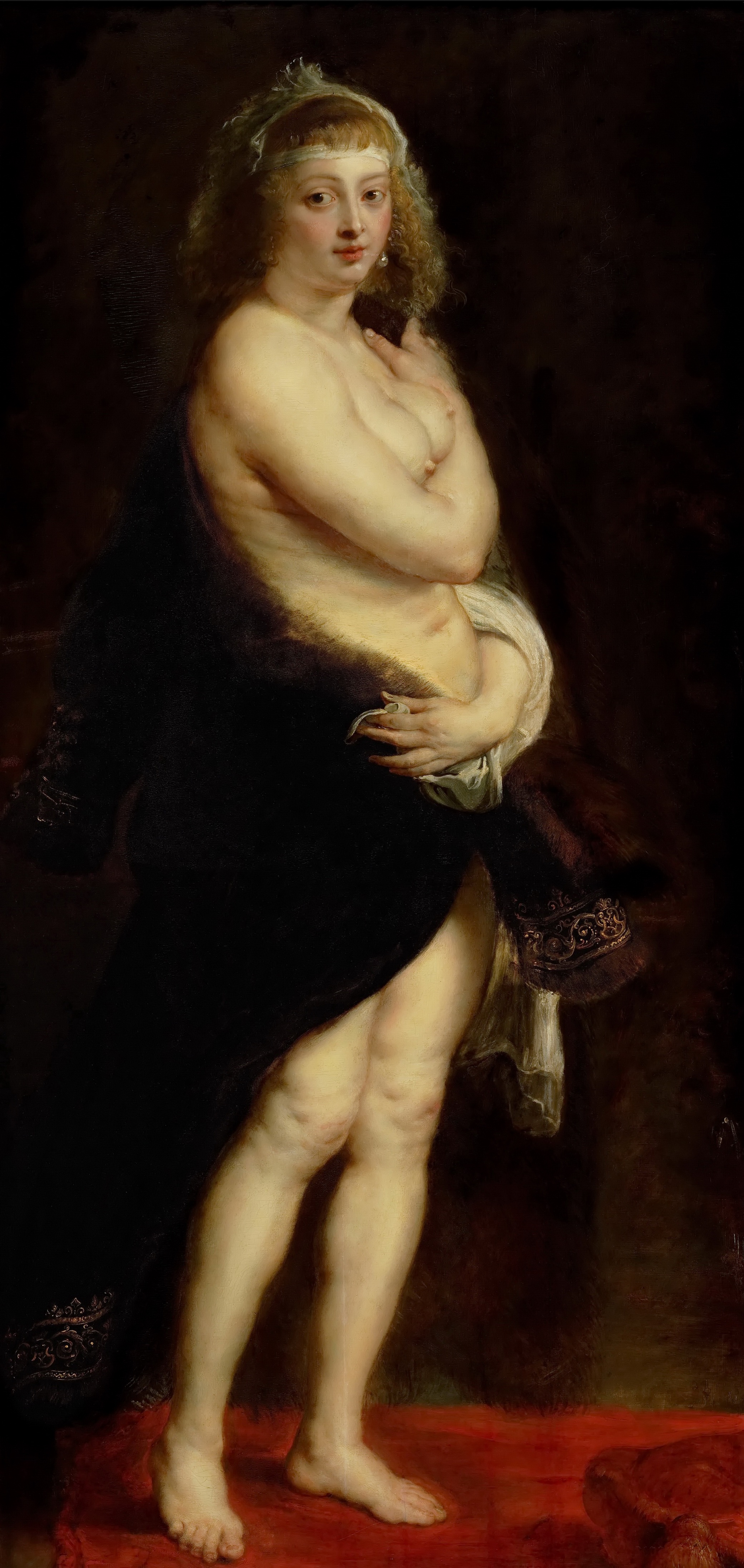 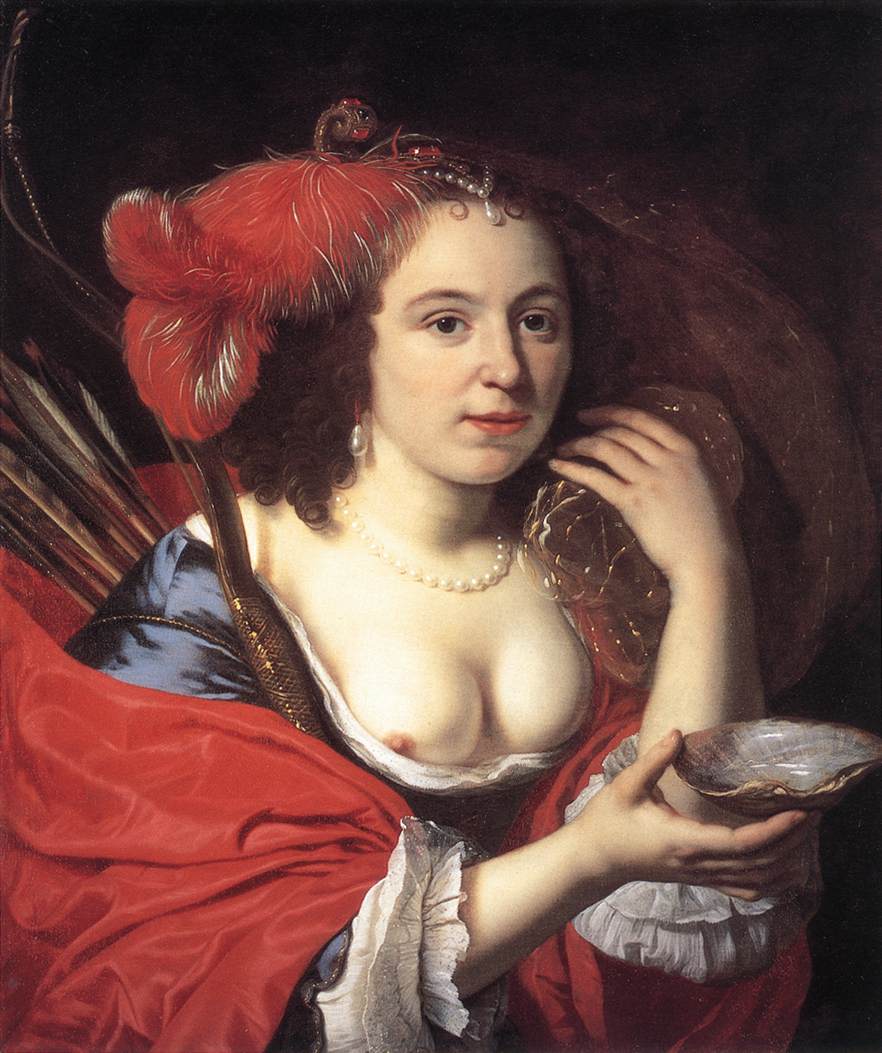 Бартоломеус ван дер Хельст. Портрет Анны дю Пир
В облике Граниды. 1660 г.
Народная галерея, Прага
Петер-Пауль Рубенс. Шубка.
1638 г. Художественно-исторический музей, Вена
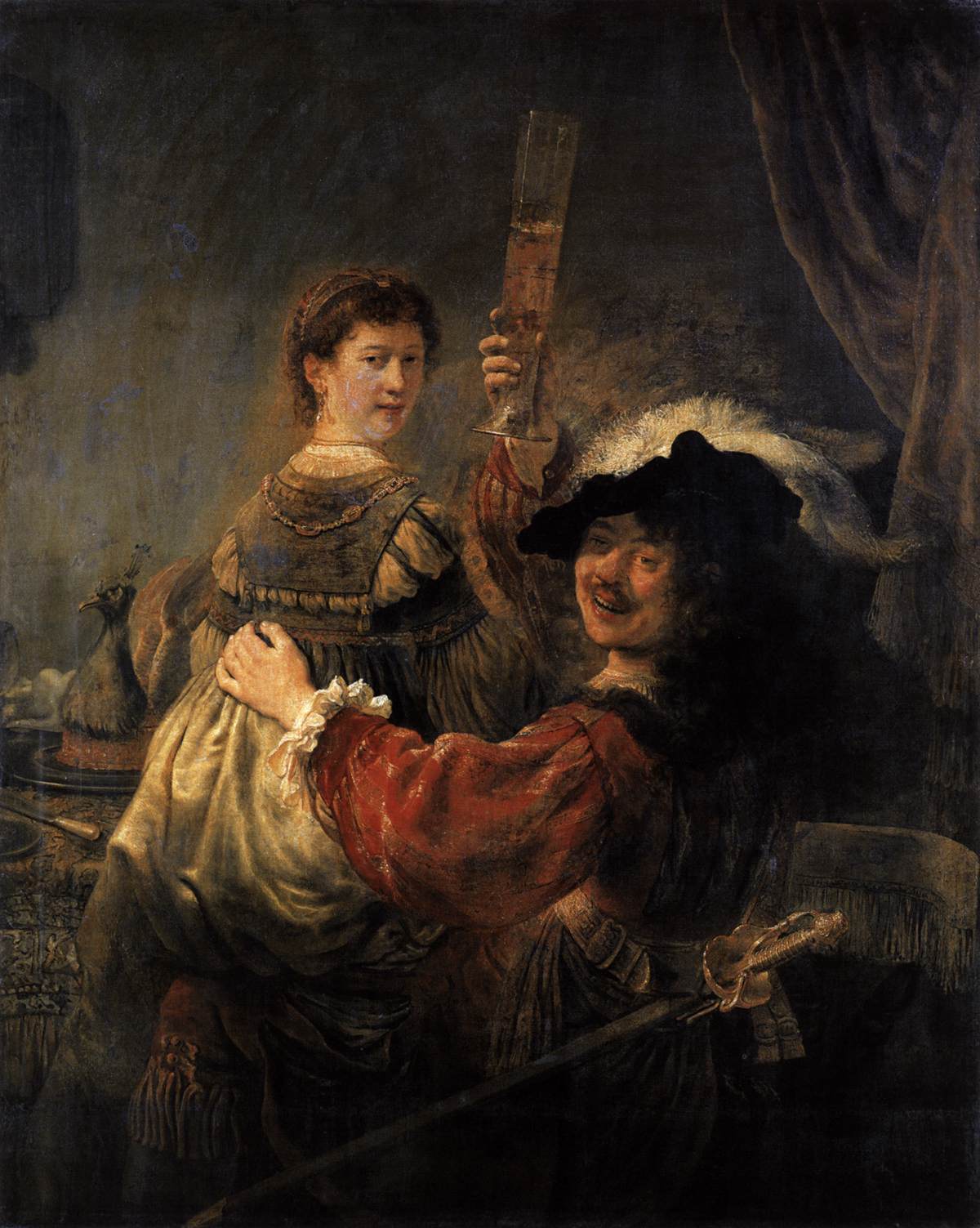 Художник и его жена как блудный сын
и проститутка.
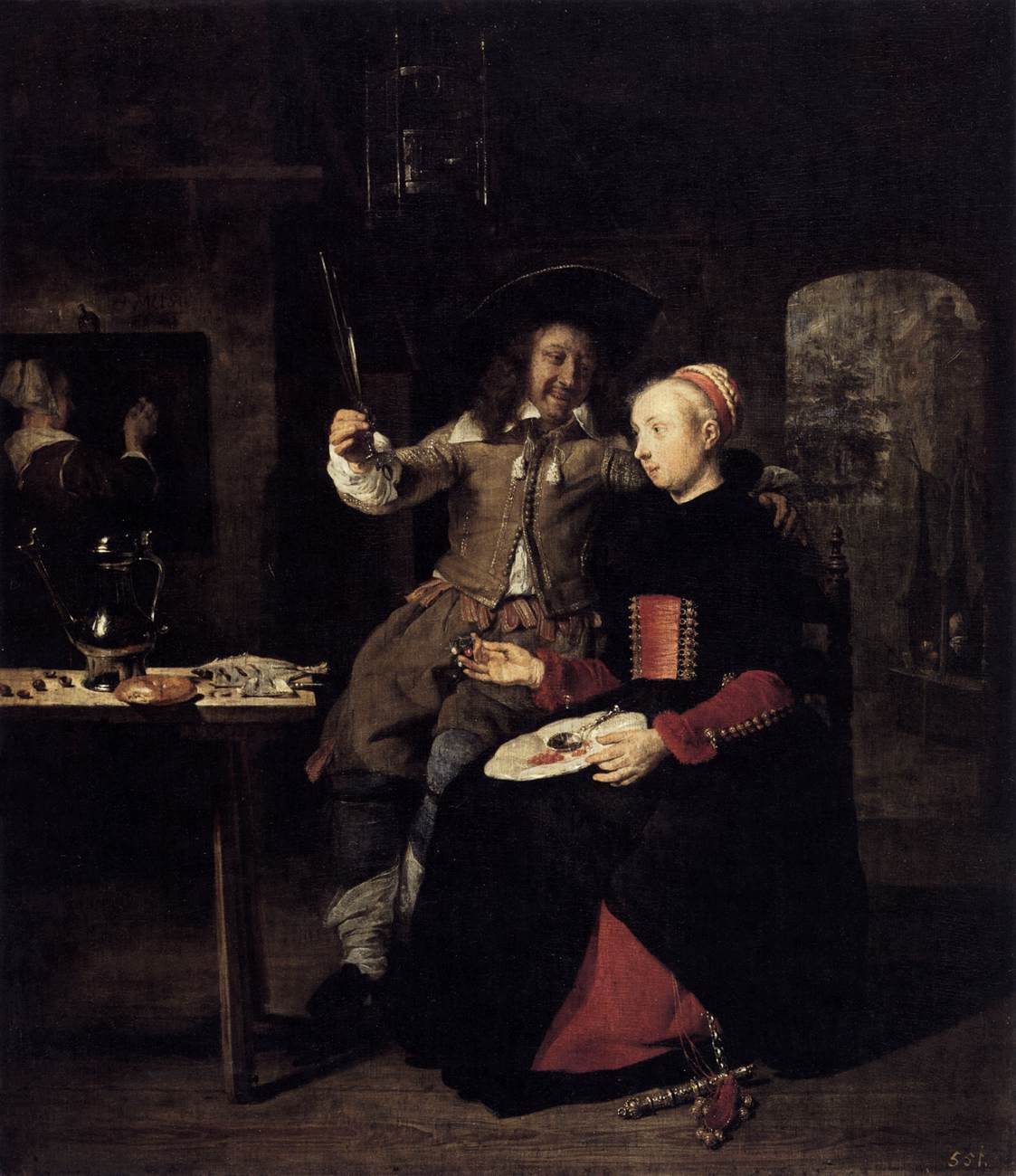 Рембранд Харменс ван Рейн.
Автопортрет с Саскией. Ок.1635 г.
Художественная галерея, Дрезден
Габриэль Метсю. Автопортрет с Изабеллой.
1661 г. Художественная галерея, Дрезден
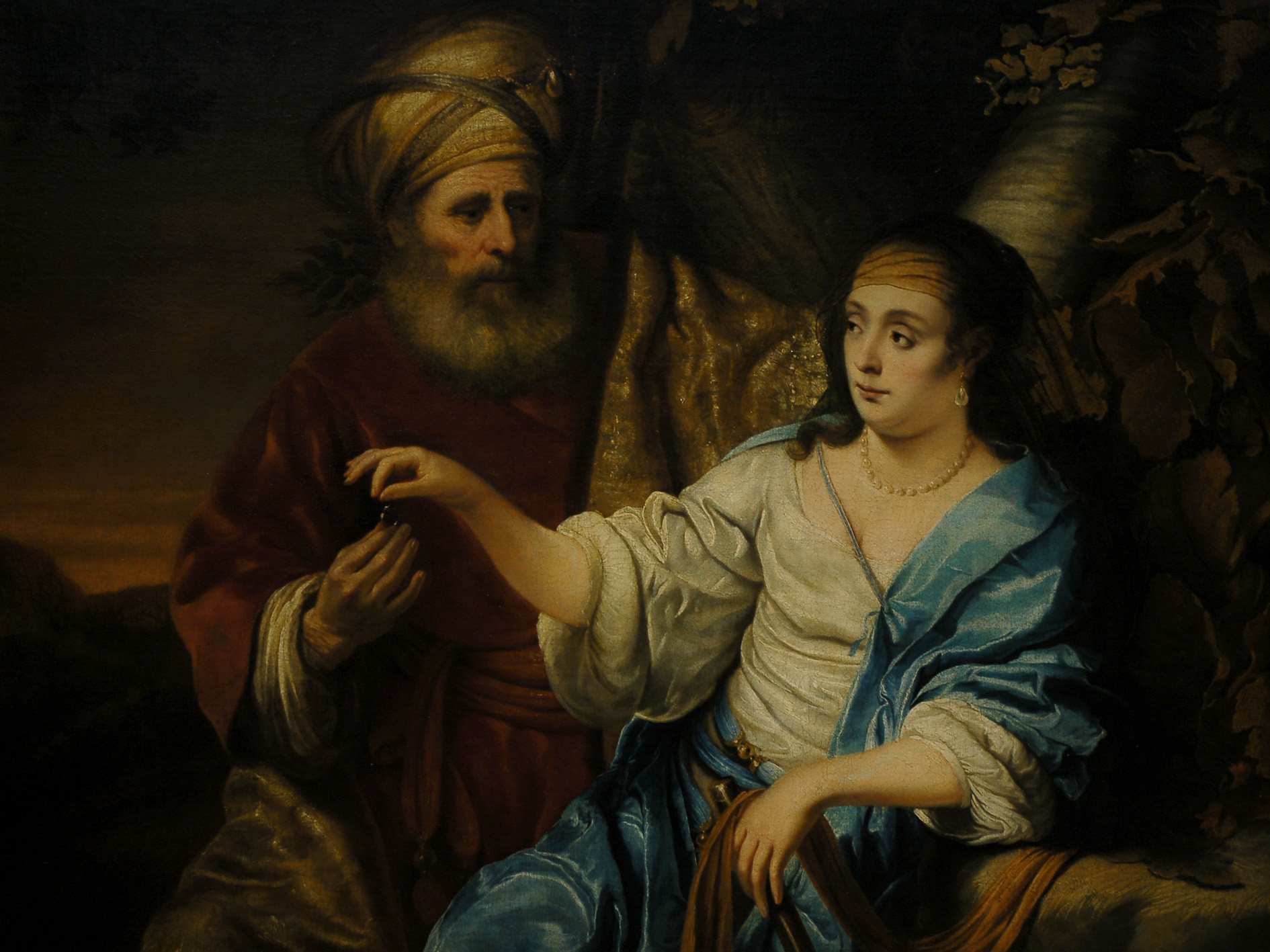